Build Your Pitch
Linda@PullanConsulting.com 
www.PullanConsulting.com
Build Your Pitch
2
Audience
The Audience- diverse, possibly hidden
3
Process
Partnering process- starts with defining value
Refine, reiterate
Define value, content
Find partners that FIT
4
Process
For Partnering Meetings- aim for followup
After Partnering Meeting
During Partnering Meeting
Posting
Invite
Deck
Send deck
Tailored to profile
With keywords
5
Process
Partnering Process:   A numbers game
6
Questions
Partner Questions to be answered
7
forms
Build different forms of pitch
8
forms
The invite – elevator pitchAim= get a meetingShort!SpecificIs it a strategic  fit?What is special about this one?
9
forms
The posting – a one pager on each asset
10
11
12
forms
The non-confidential deck for VCsWHO & HOW
Problem
Solution
Business model – who pays, distributes
What’s special? Differentiation?
Team – track record
Traction –progress
Financial projections
Use of funds
13
easy
Make it Easy
14
A VC deck- example
15
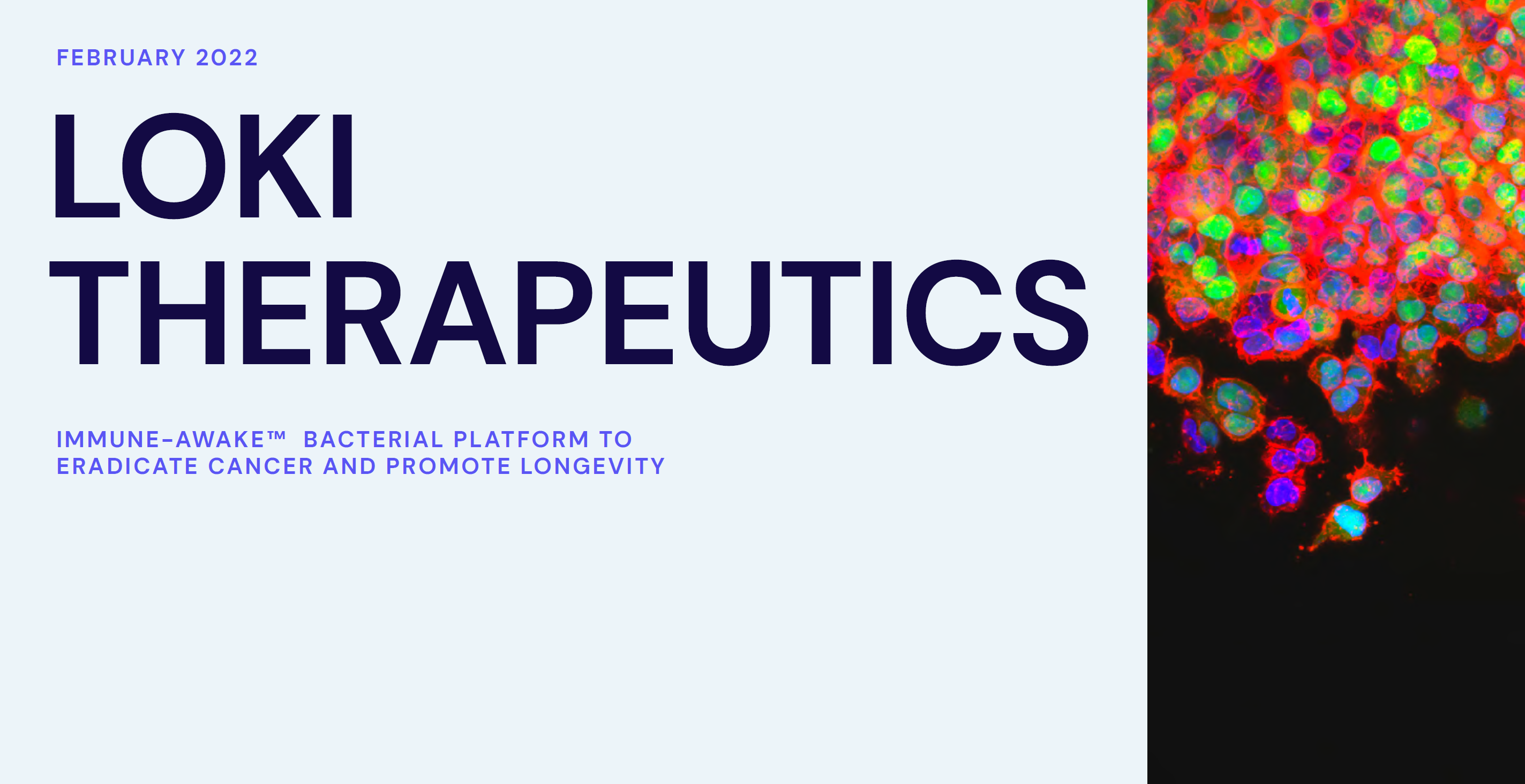 16
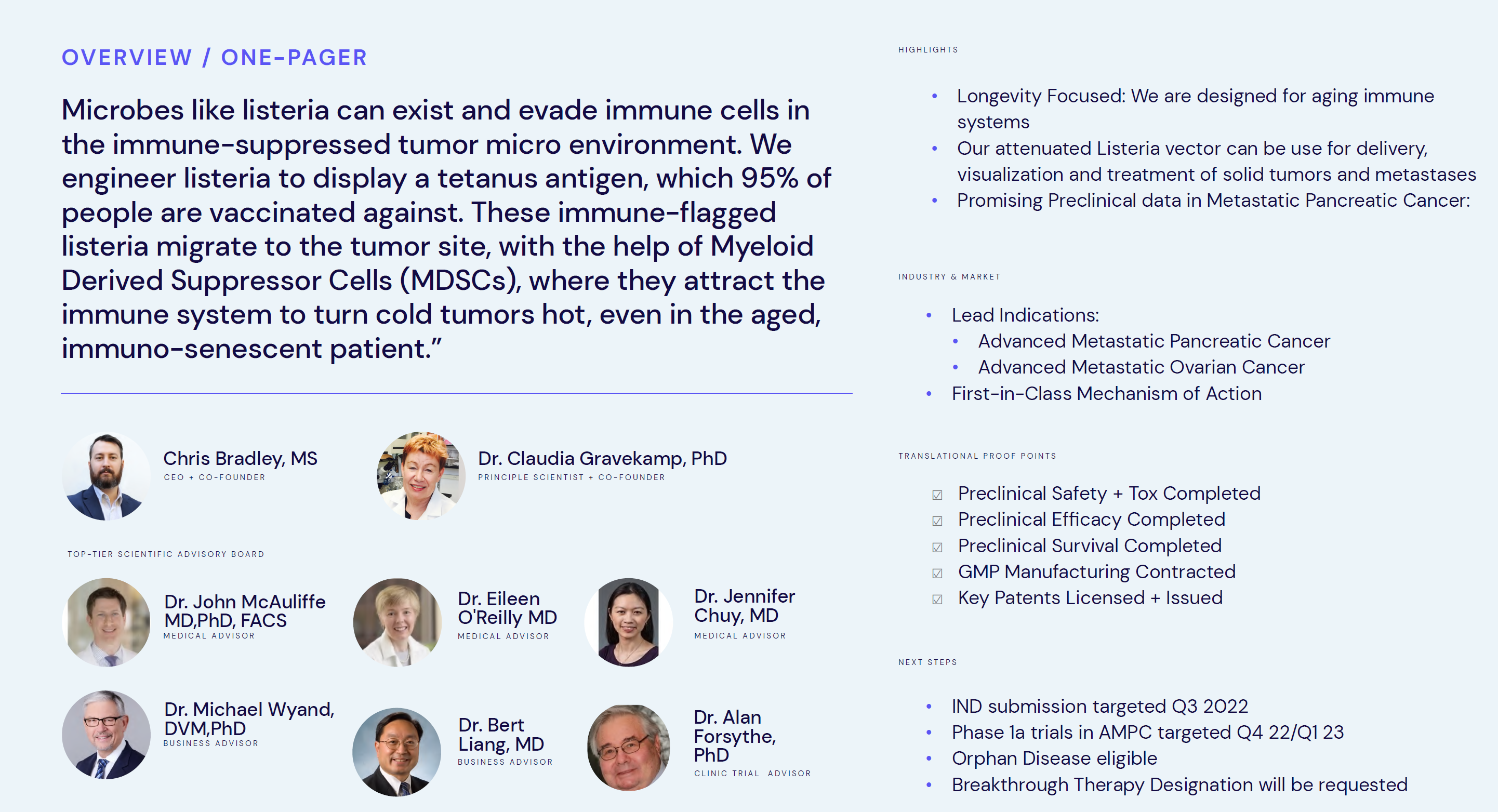 17
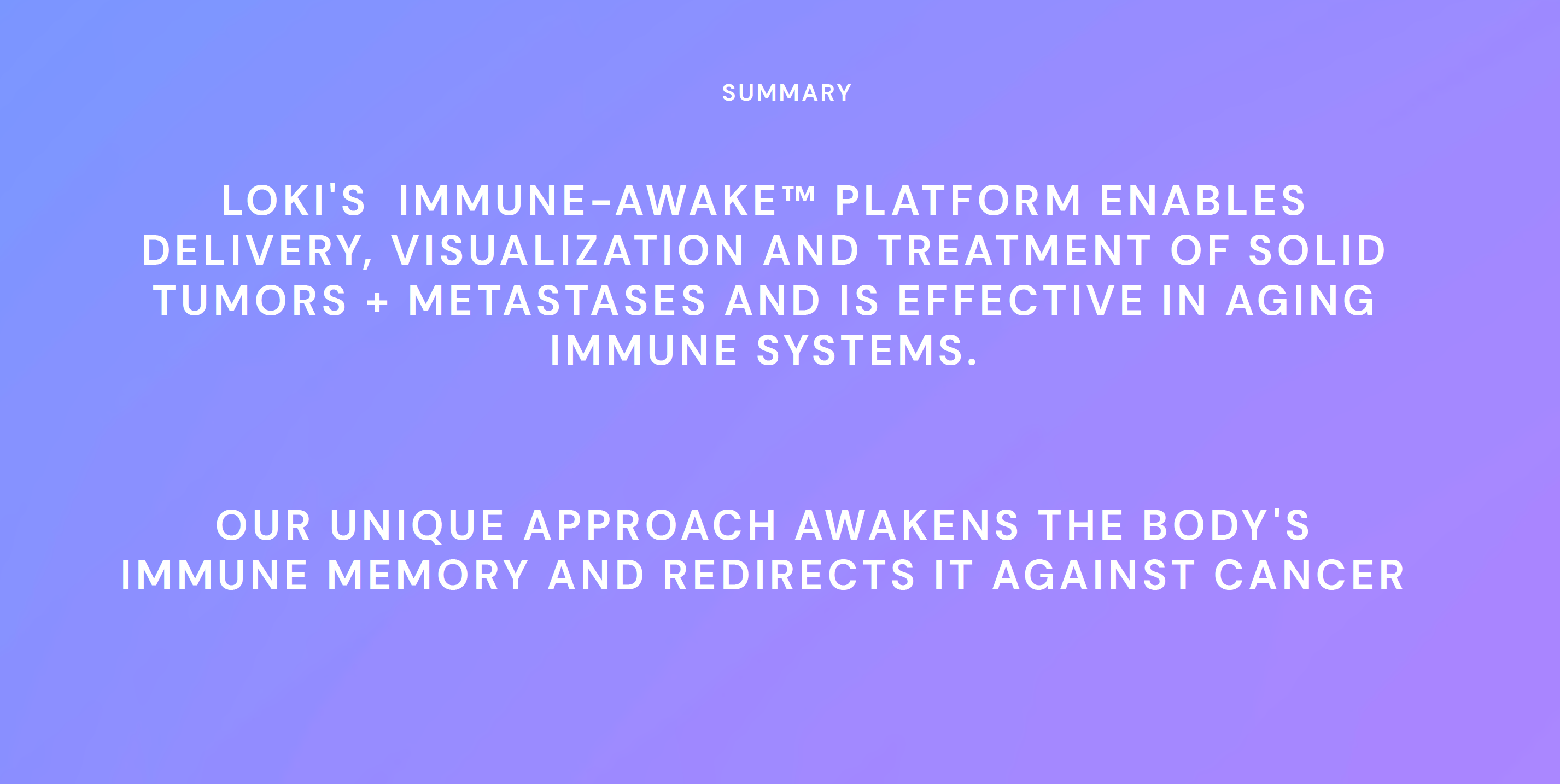 18
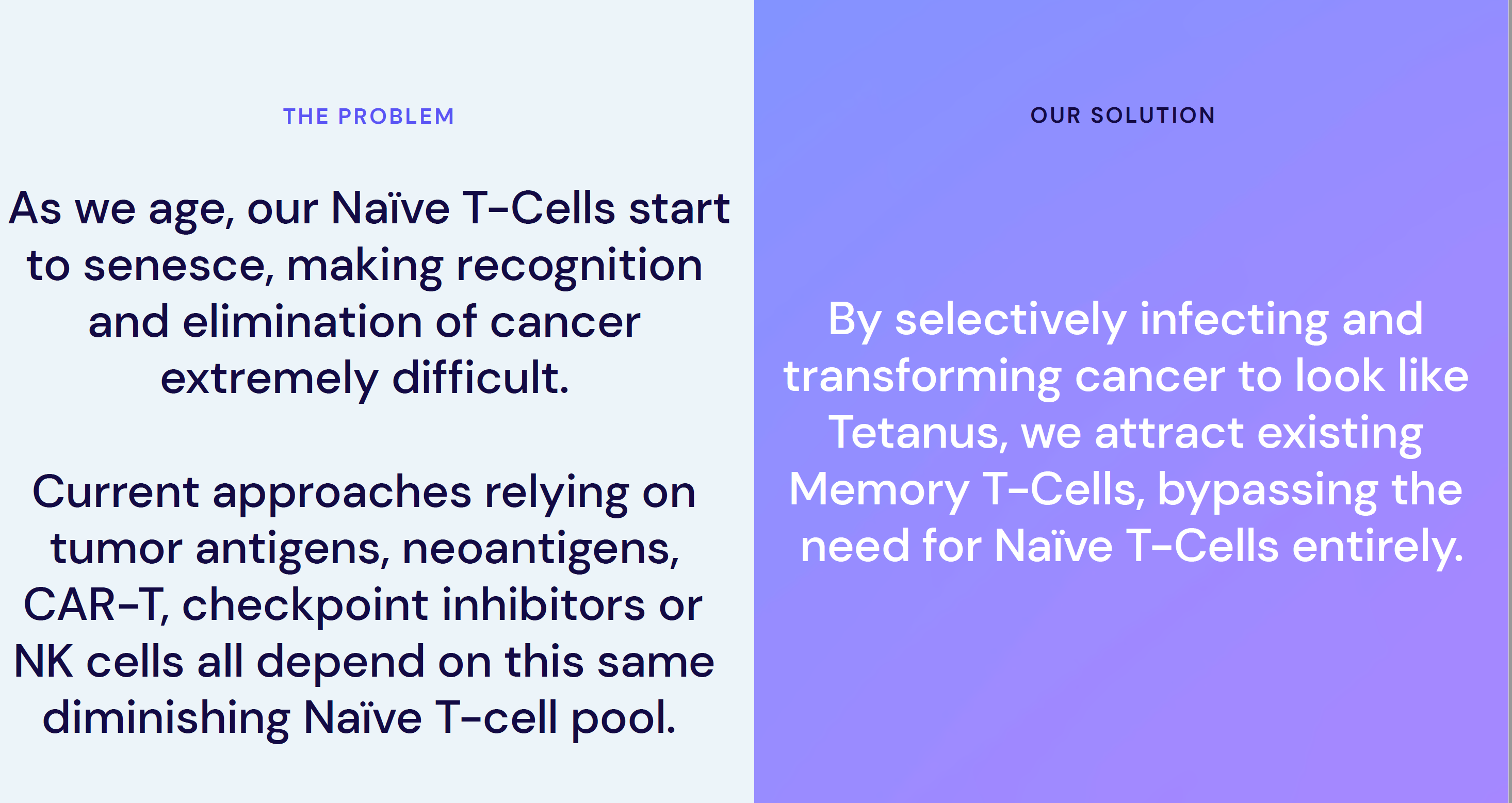 19
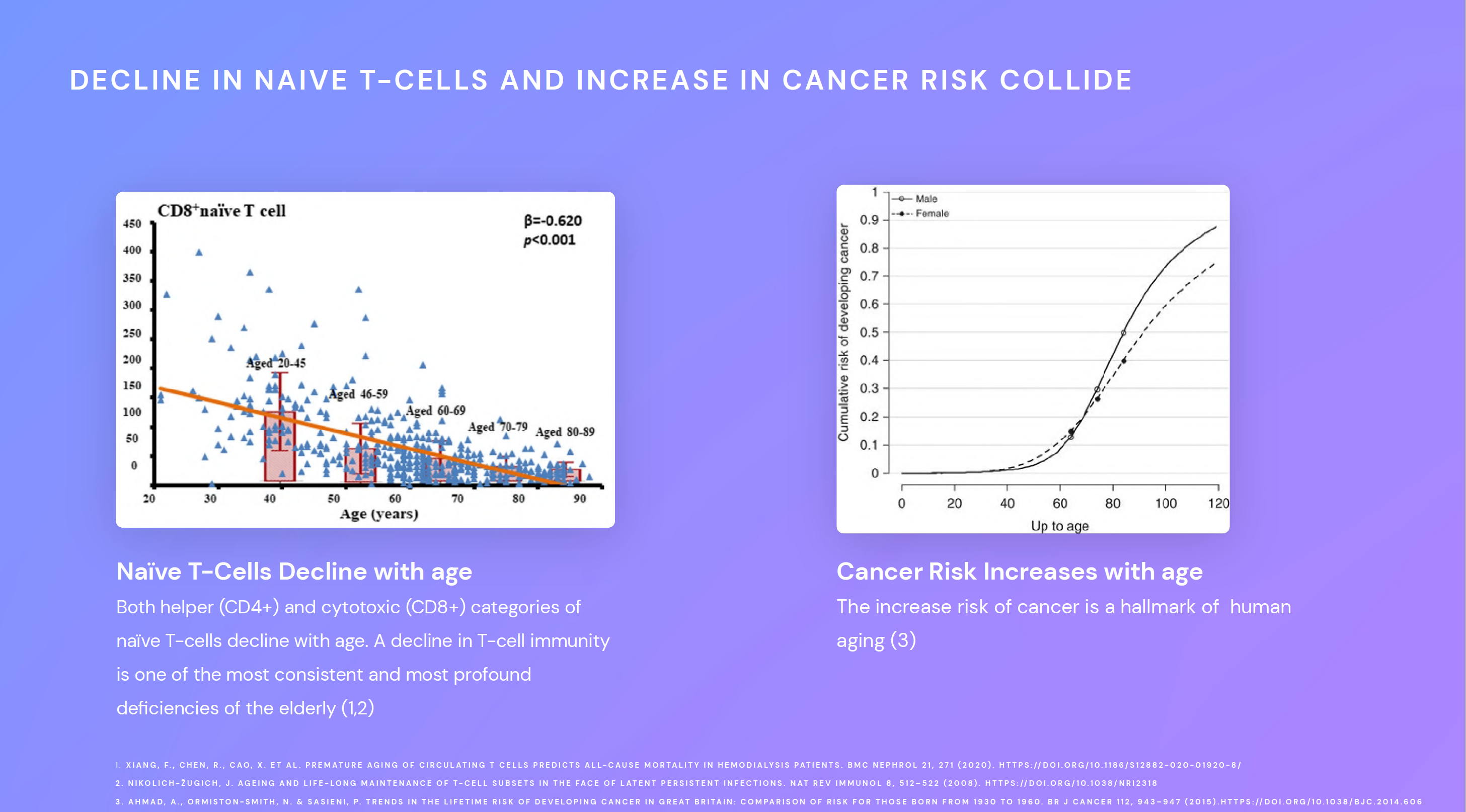 20
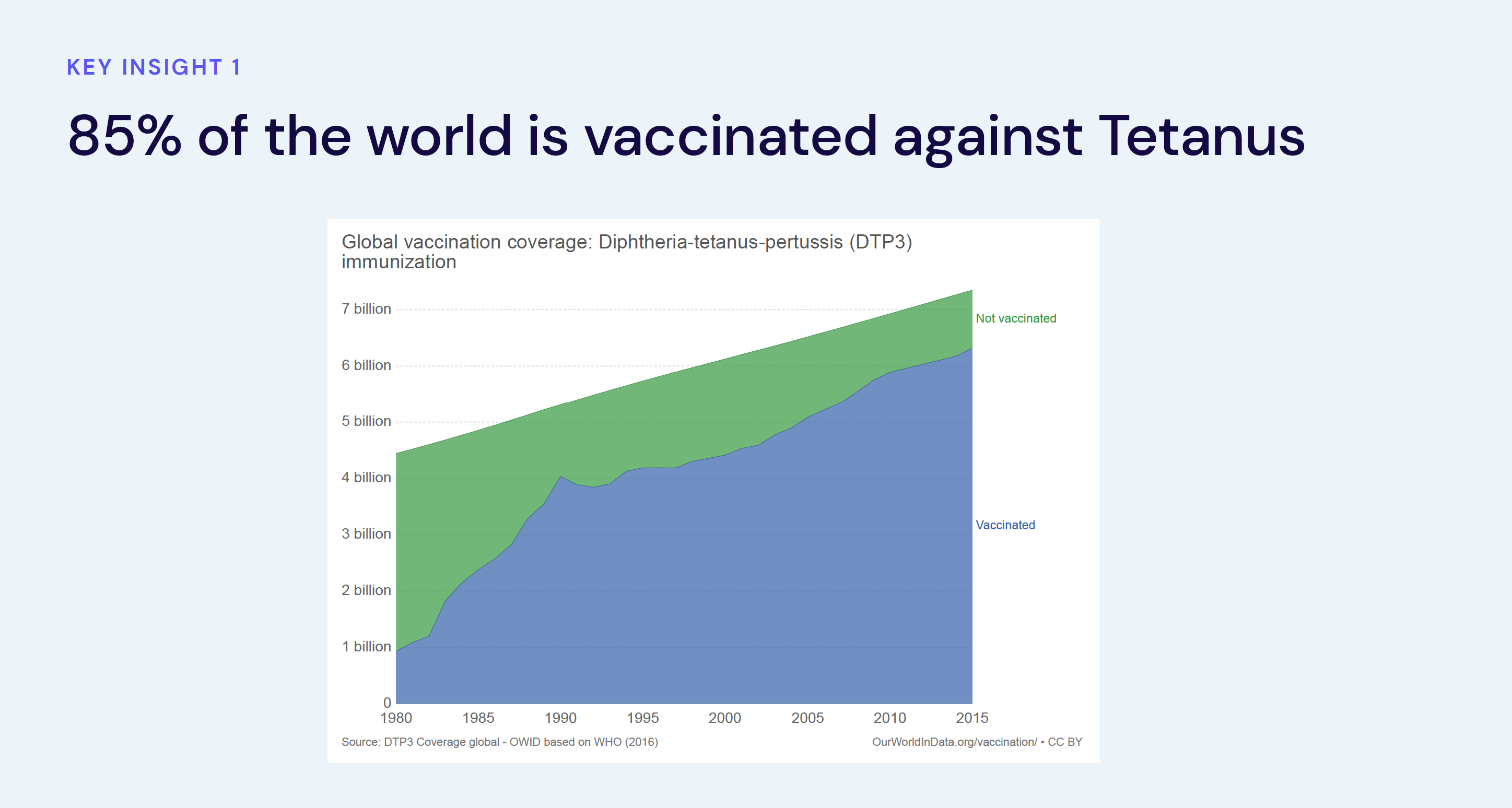 21
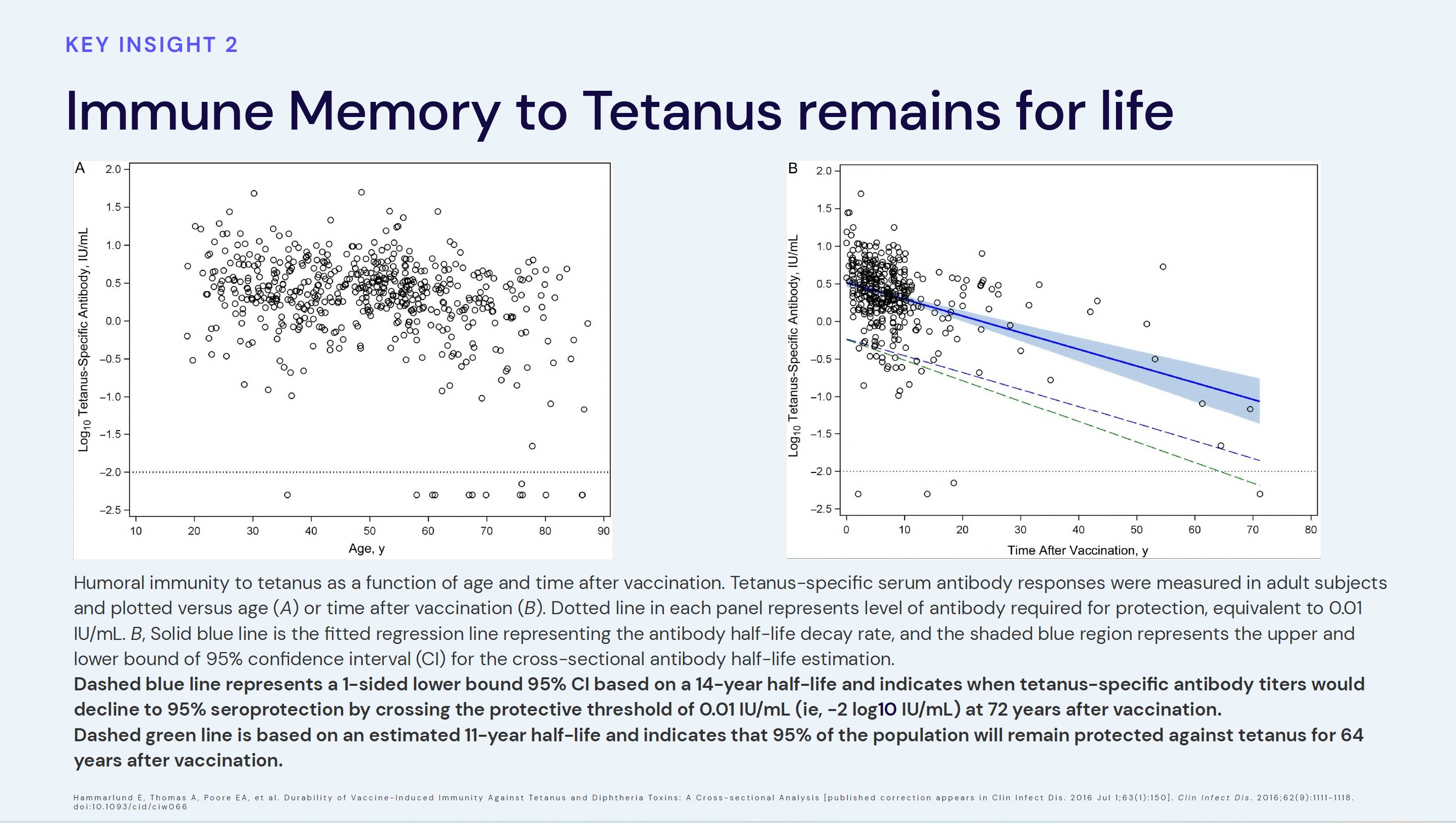 22
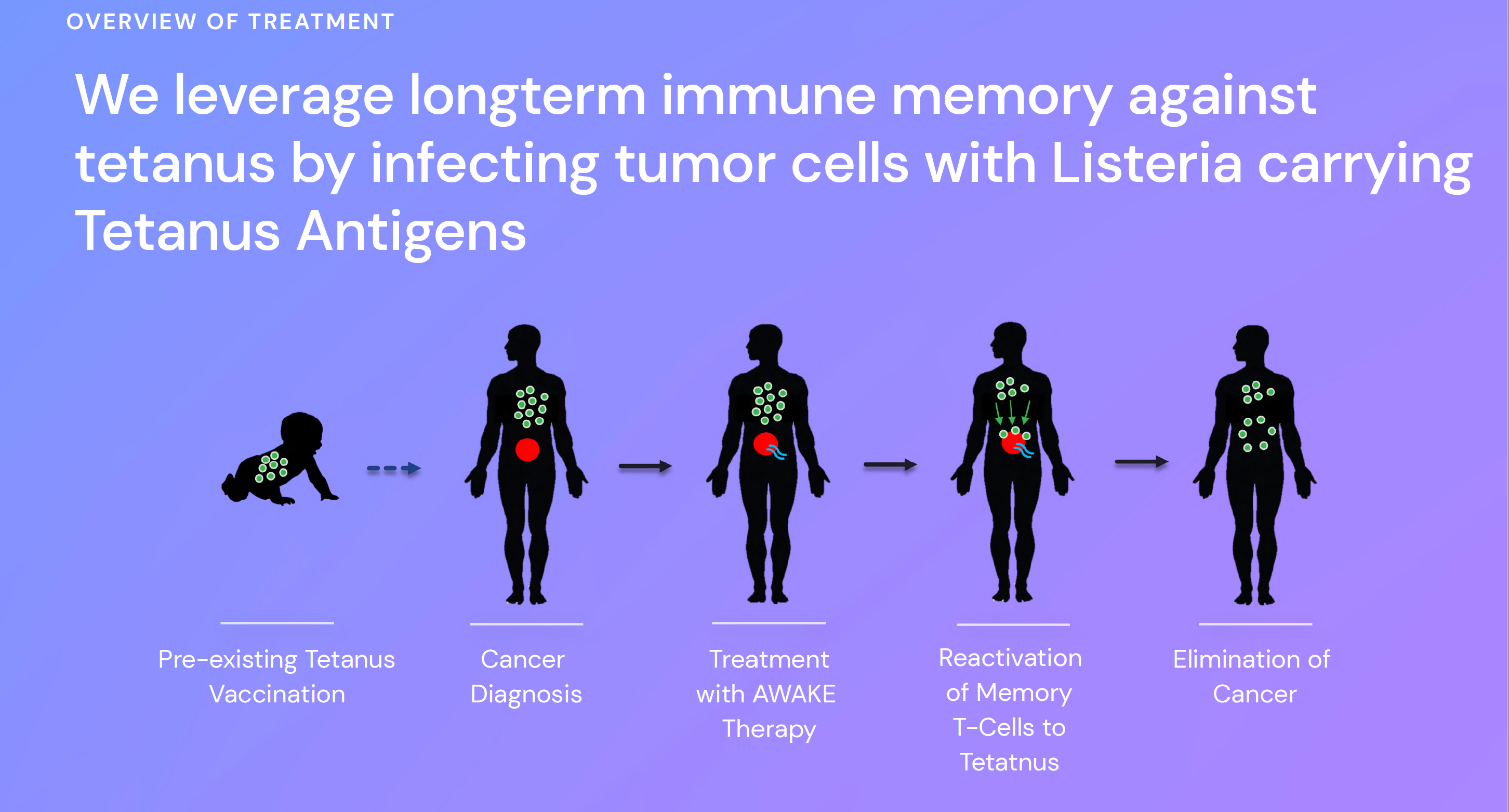 23
Skipped some science slides
24
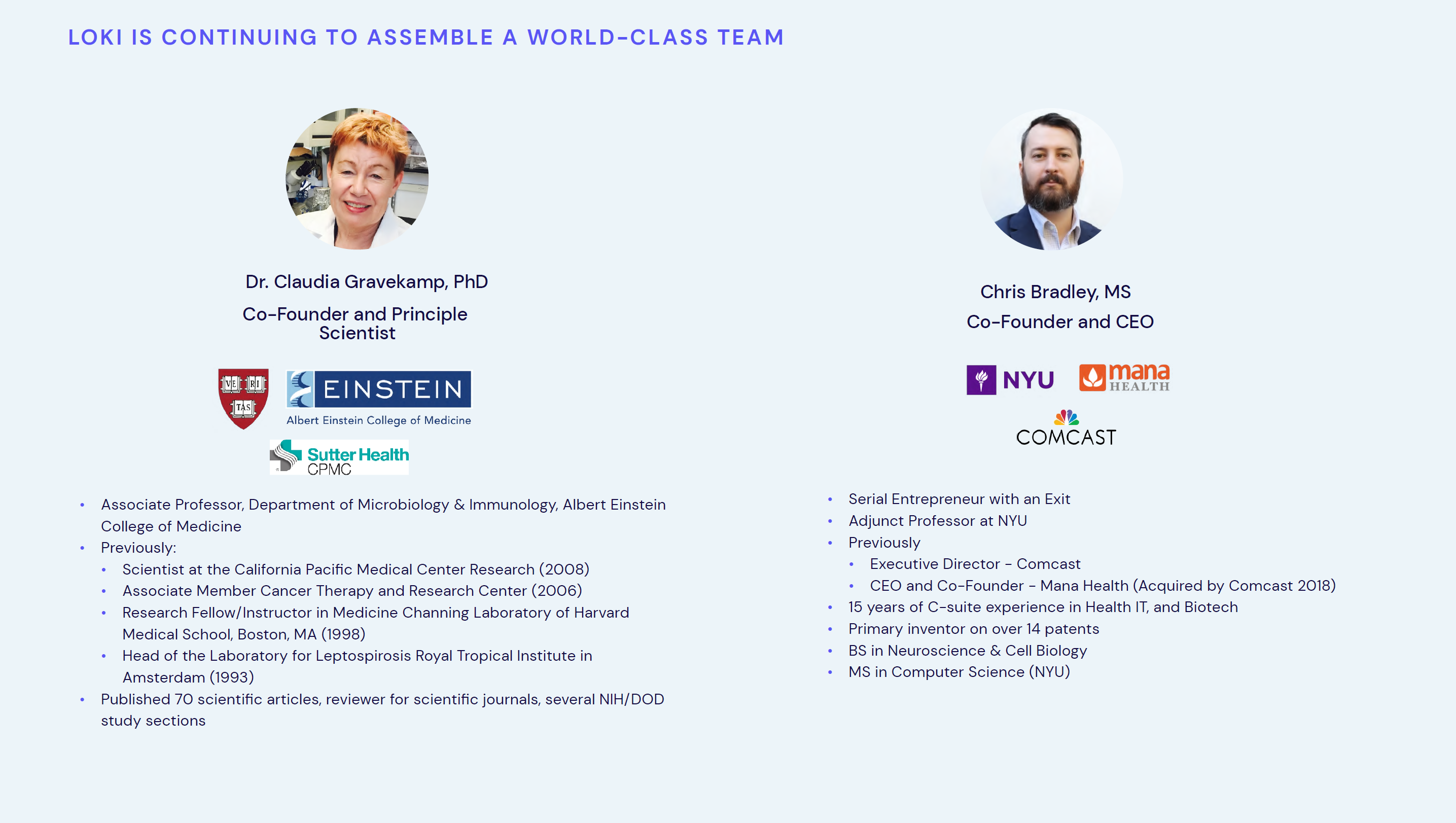 25
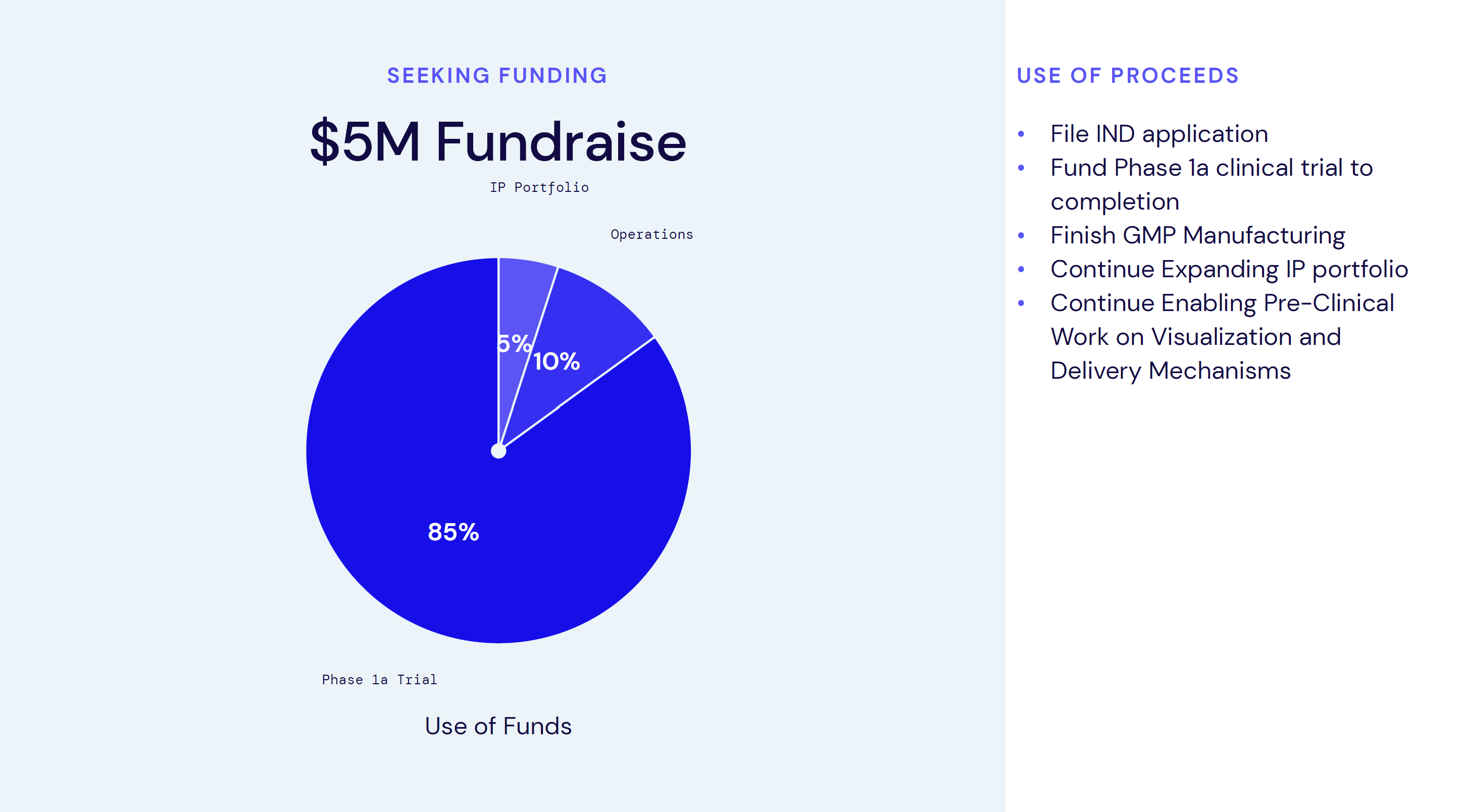 26
Partnering Decks
27
forms
The non-confidential deck for partnersWHAT
28
forms
ONE FOCUS
Enough to decide on FIT
Enough for What’s special about this one?
CLARITY
Address the “elephant in the room” risks
Don’t label it “confidential” or “proprietary” without a CDA = “REJECT!”
What should be kept confidential?
Not yet filed IP
Not yet published
Truly enabling – structures, manufacturing, trade secrets
BUT Include biology results
How much in the non-confidential deck?
29
Easy
Make it easy for them find the next one
30
Style Tips for Non-Con Deck
First slide is KEY- Why this one?  
Last slide should be take-aways – a few bullets
Avoid jargon and abbreviation
1 or 2 figures per slide
Every figure has its own caption – the conclusion
Nothing that is irrelevant
Never say “I know this is too small” 
Slide numbers
Your contact
31
First slides- examples
32
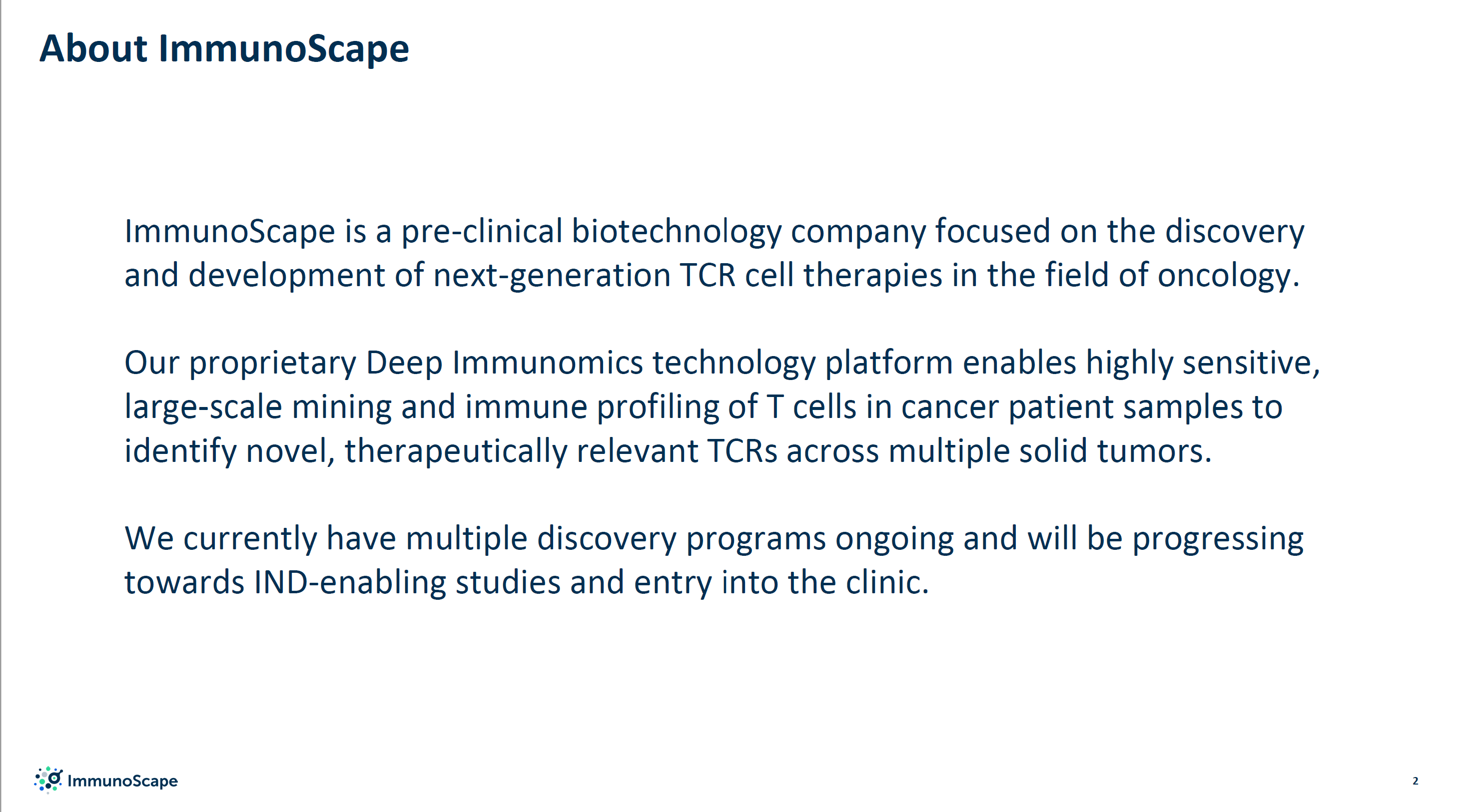 33
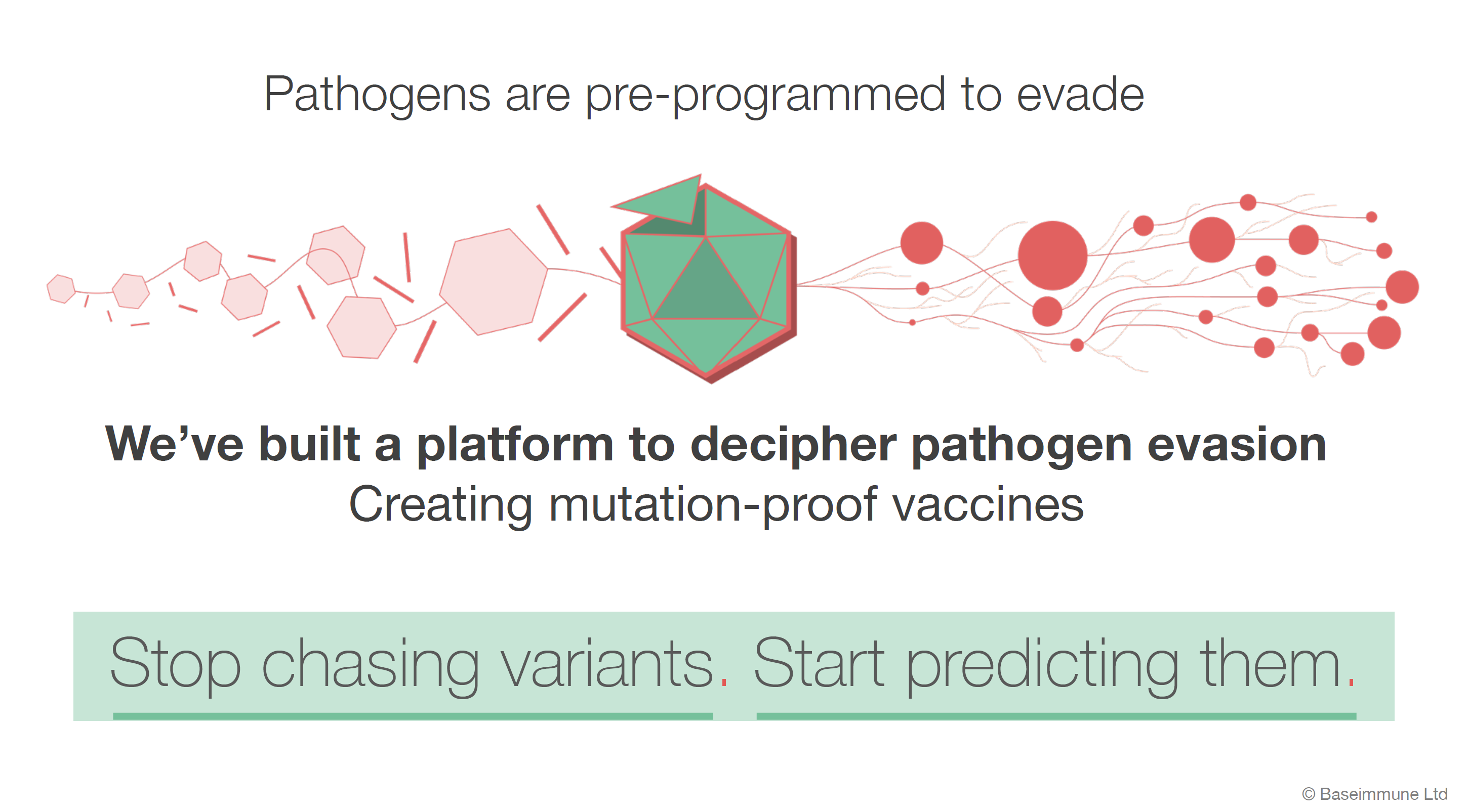 34
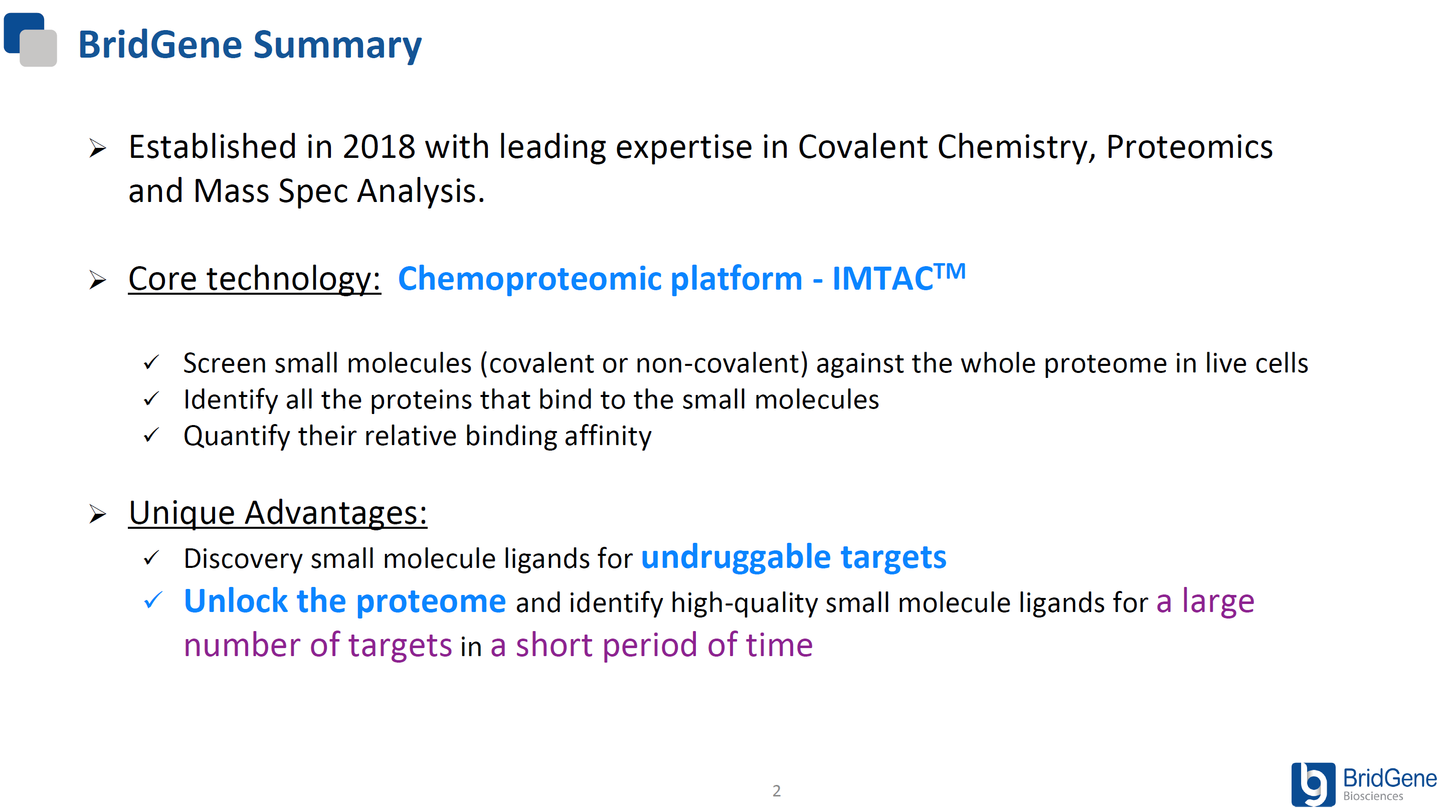 35
The Team- examples
36
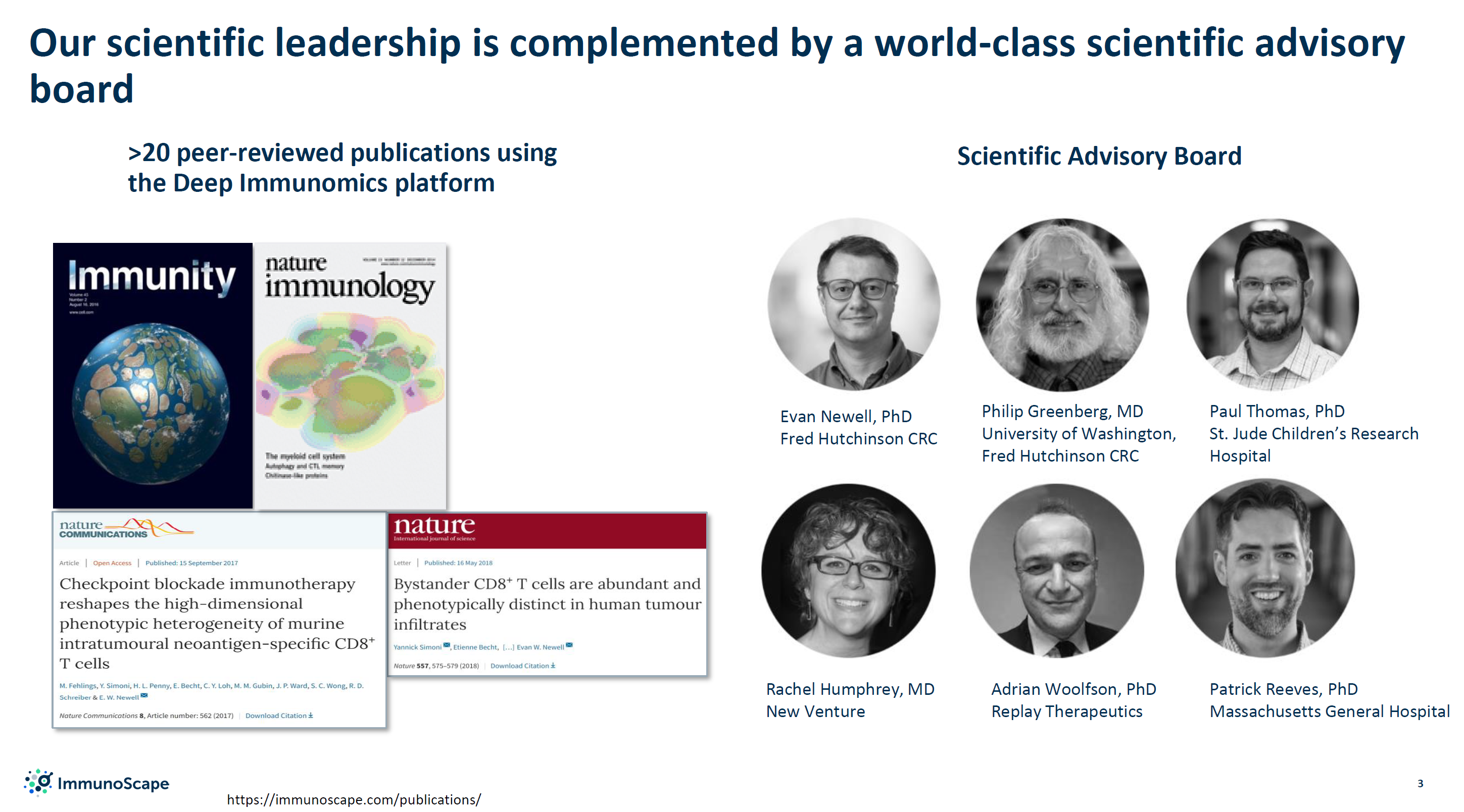 37
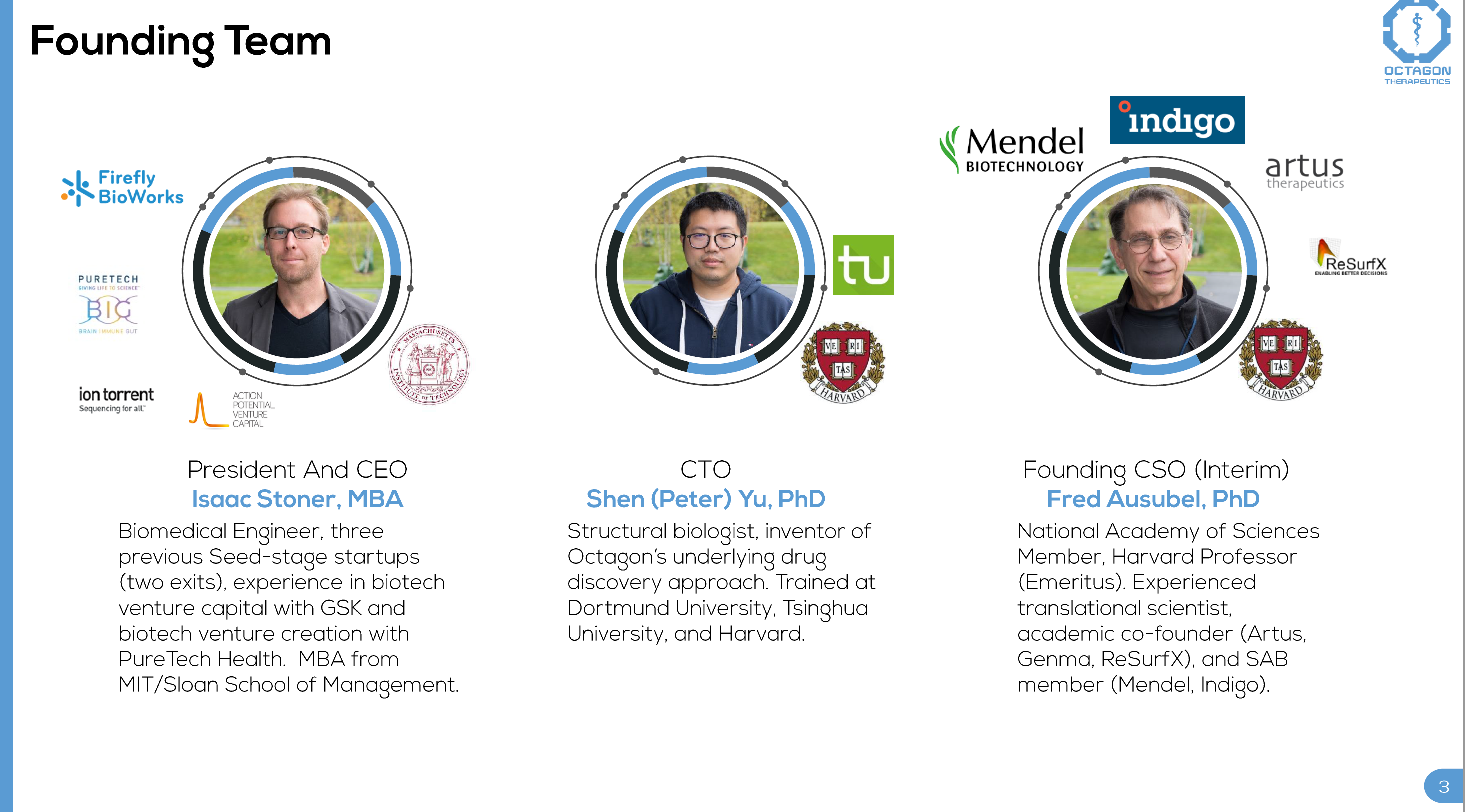 38
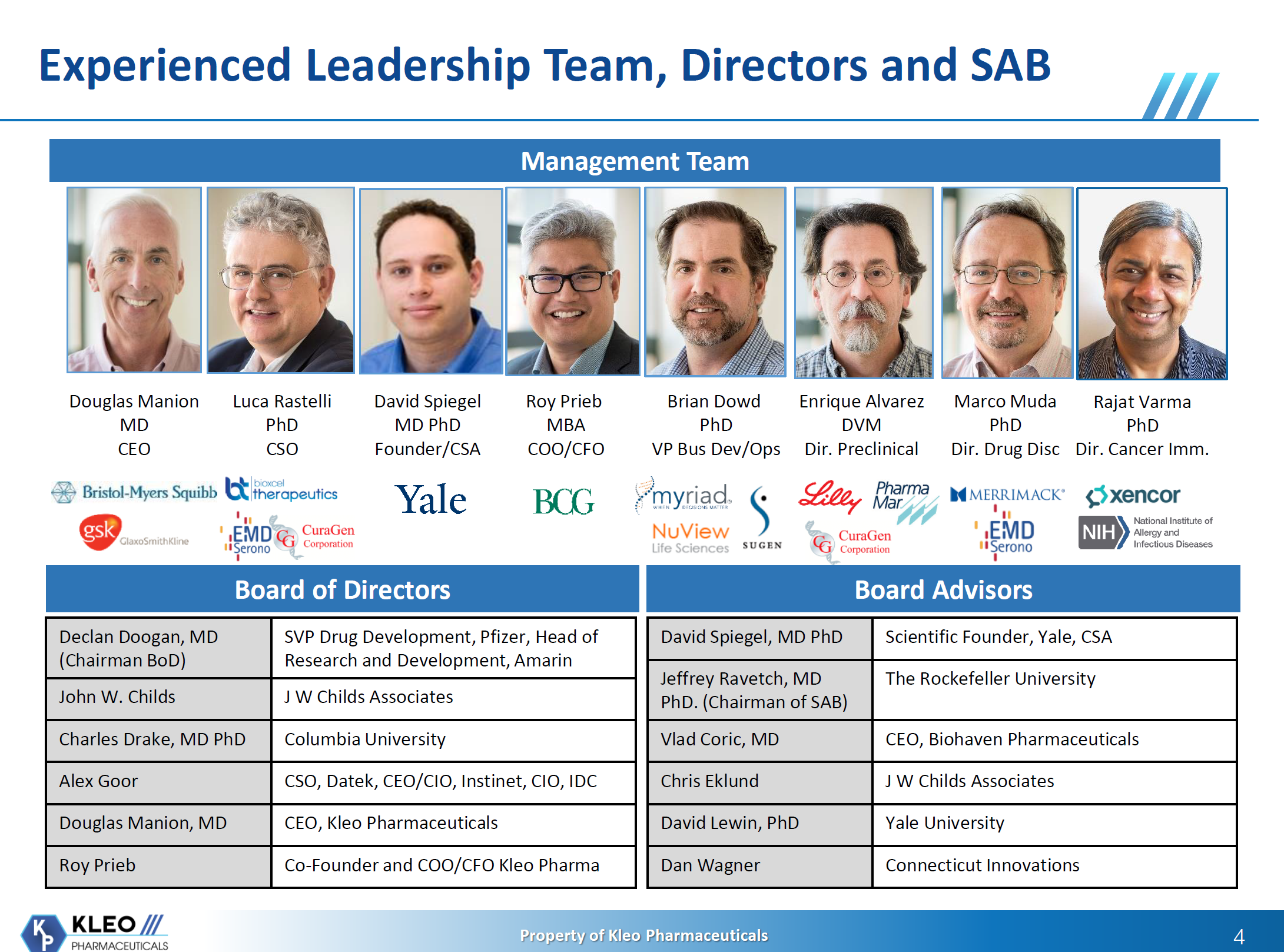 39
Data slides- examples
40
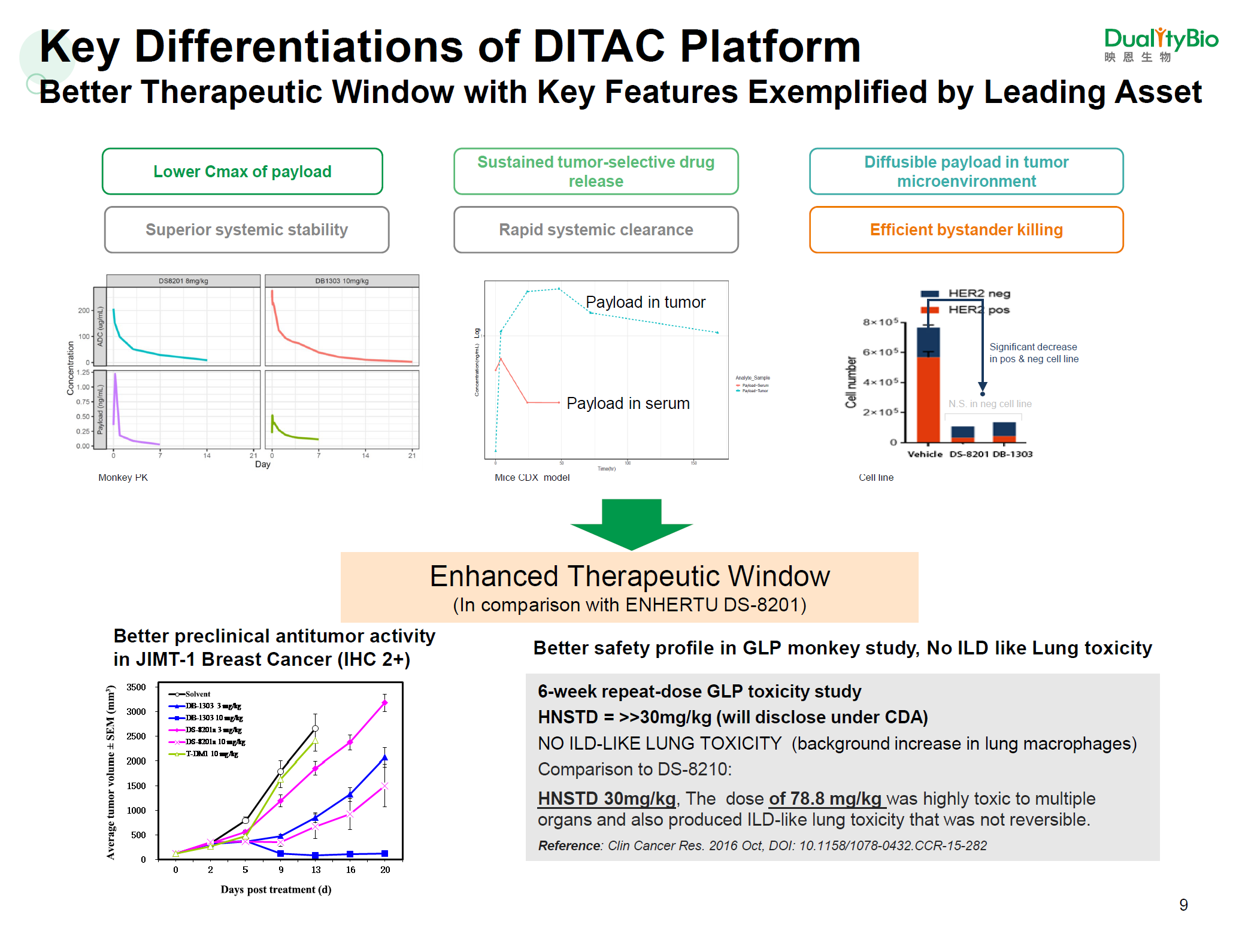 41
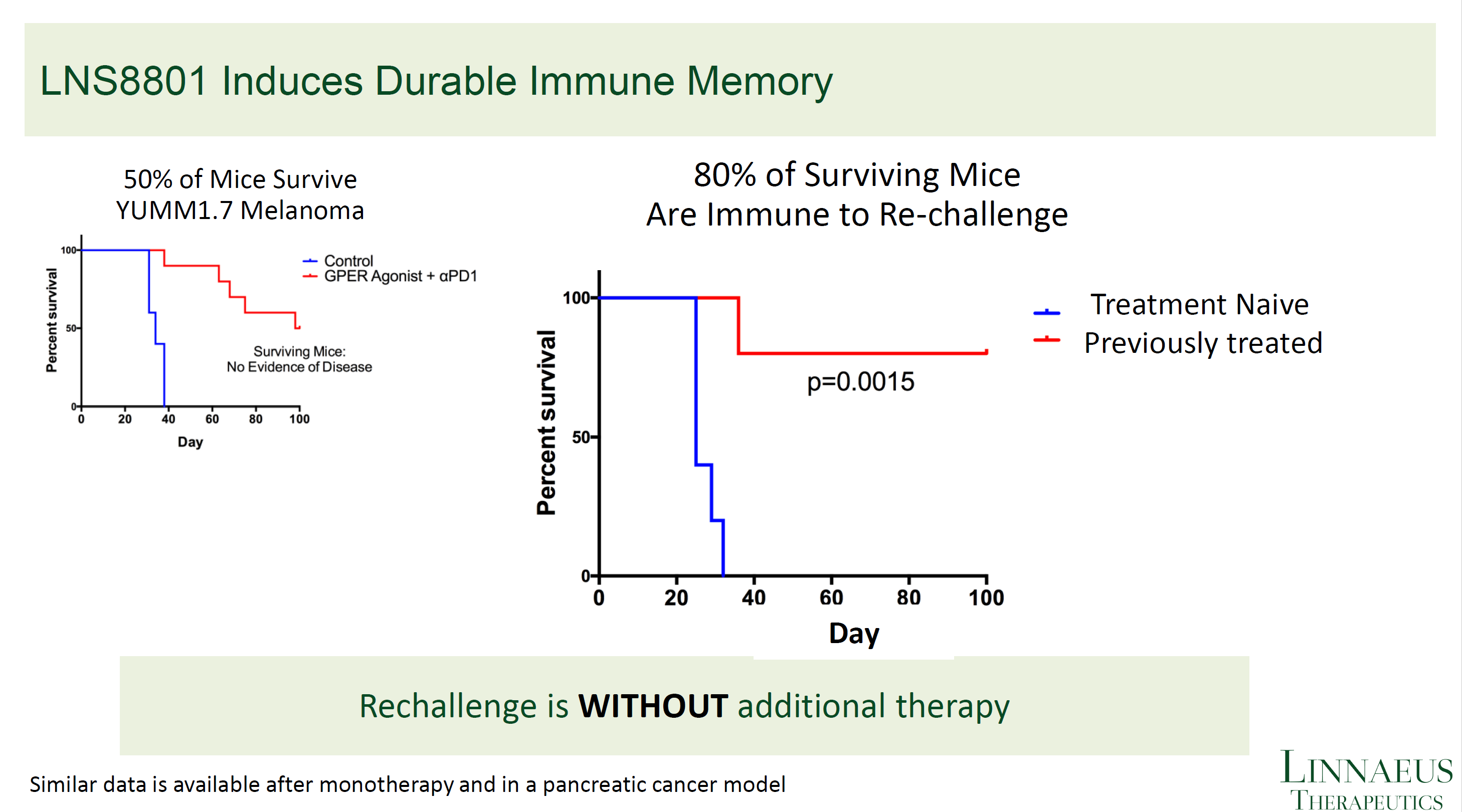 42
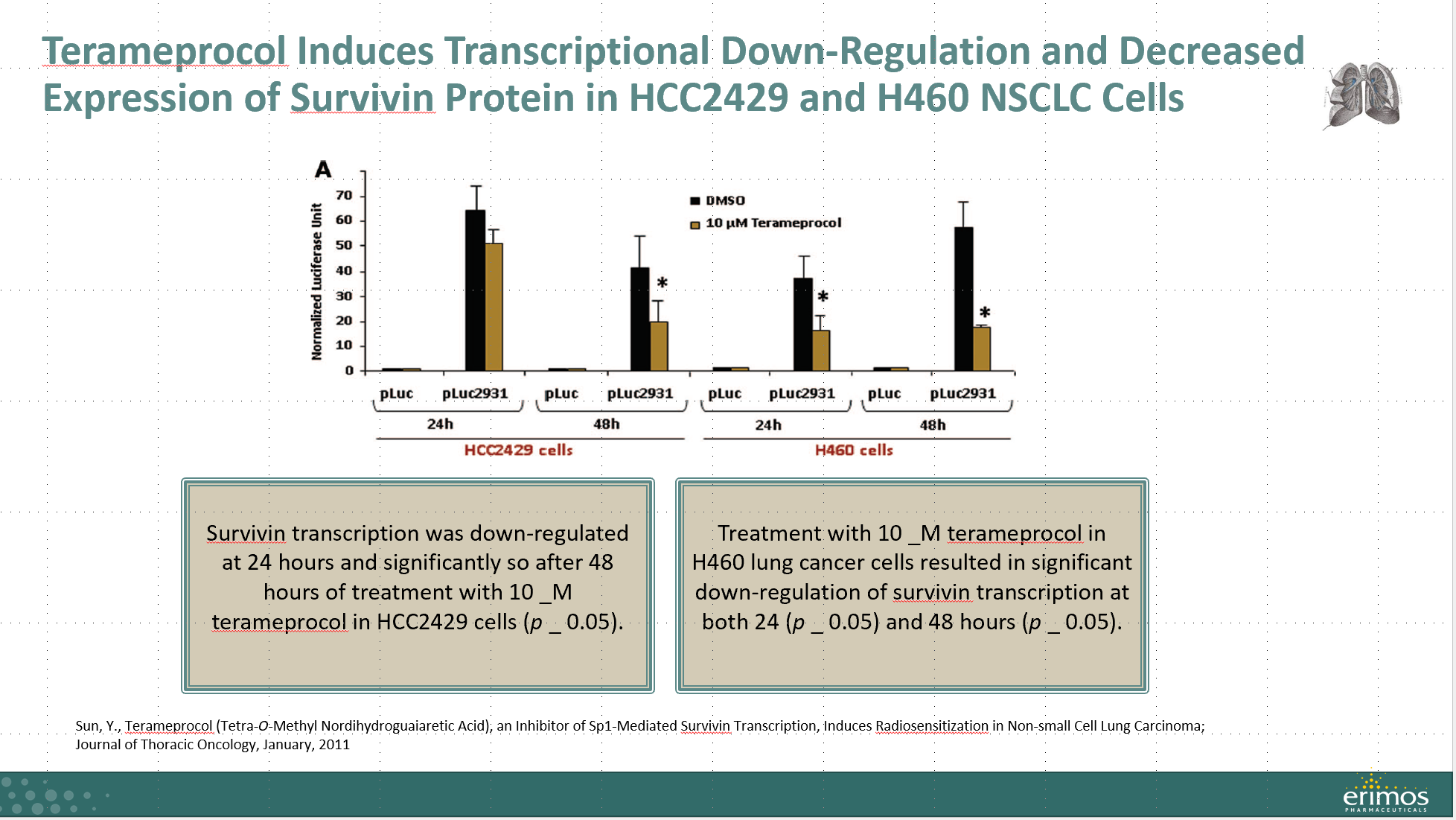 43
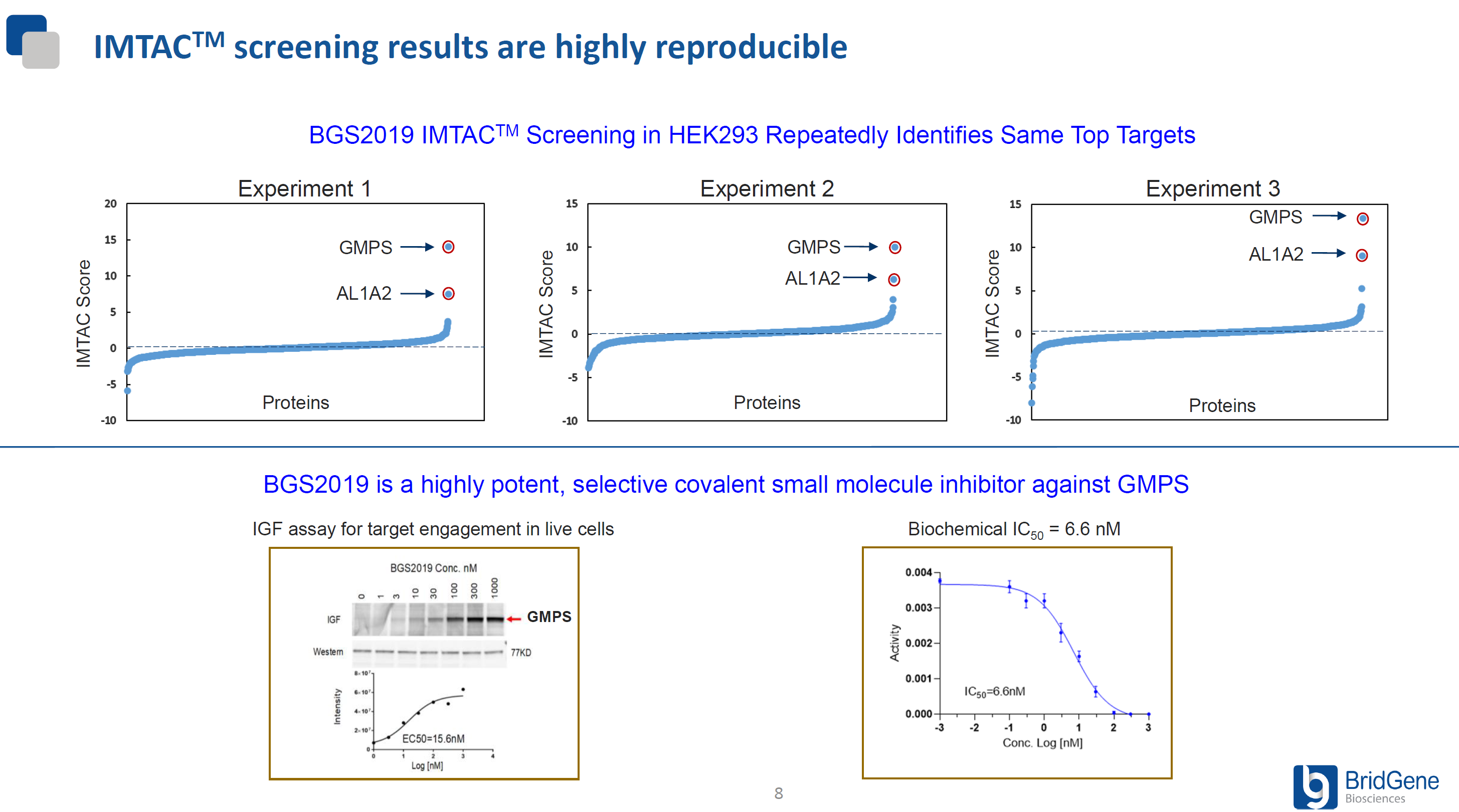 44
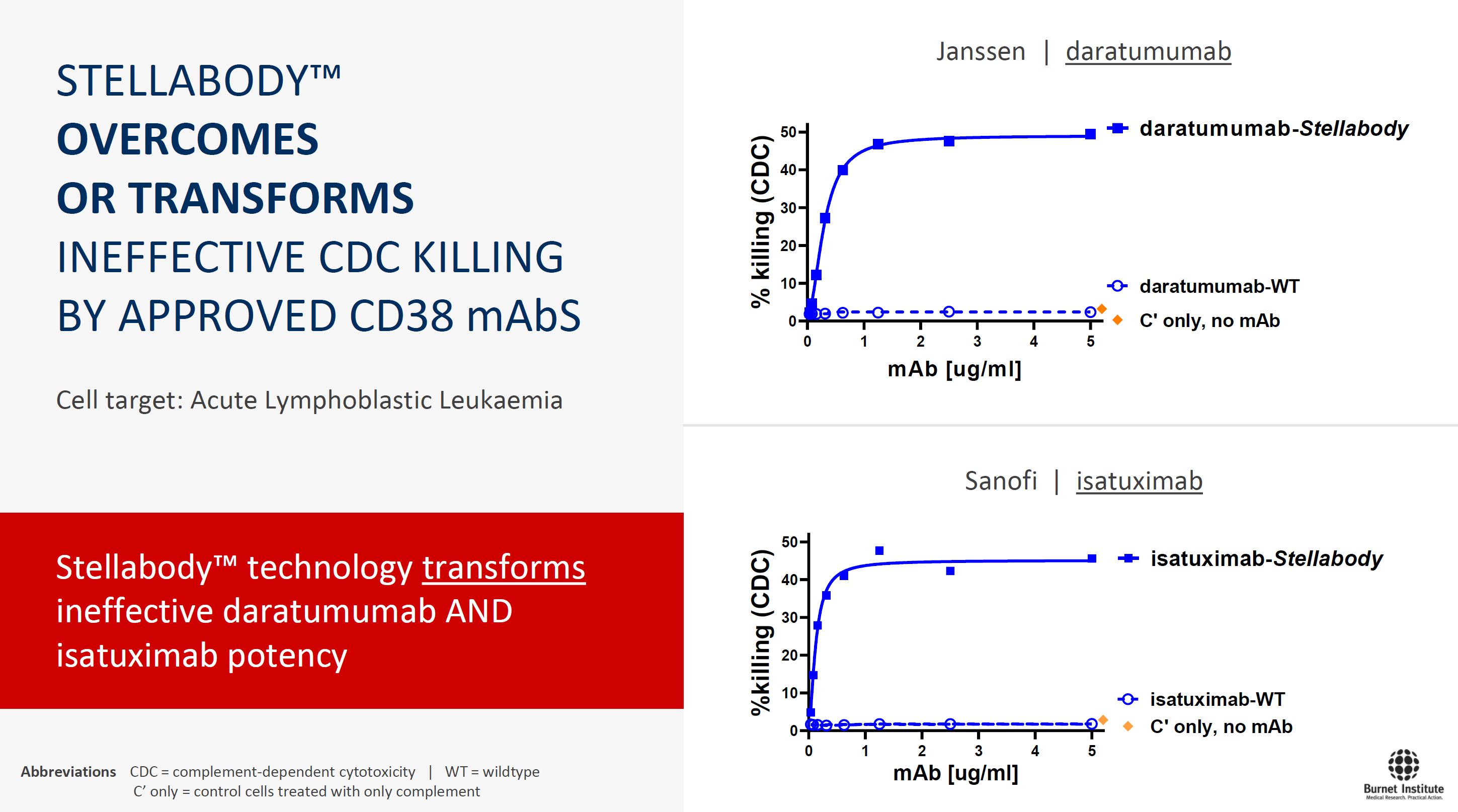 45
Other slides- examples
46
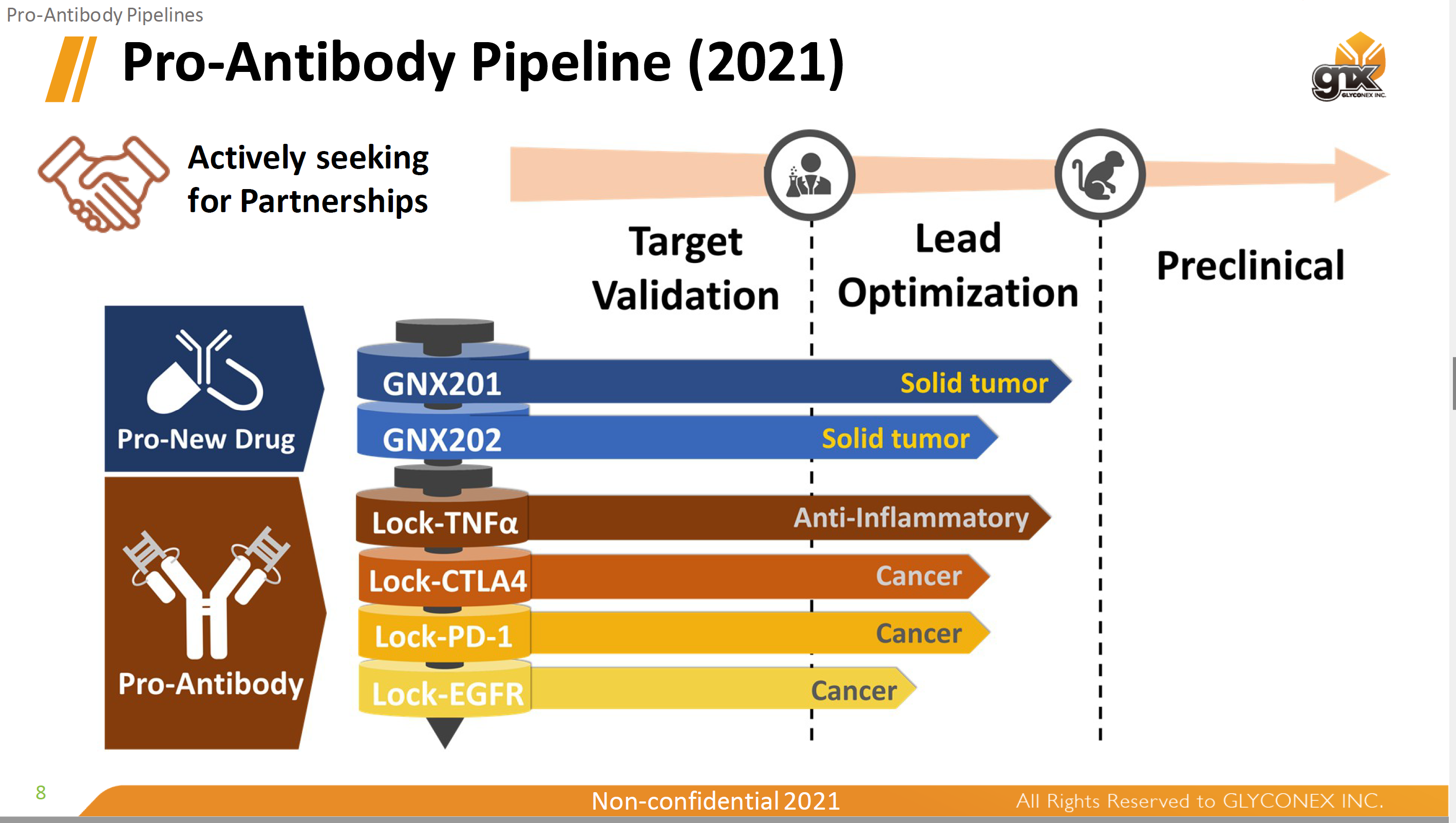 47
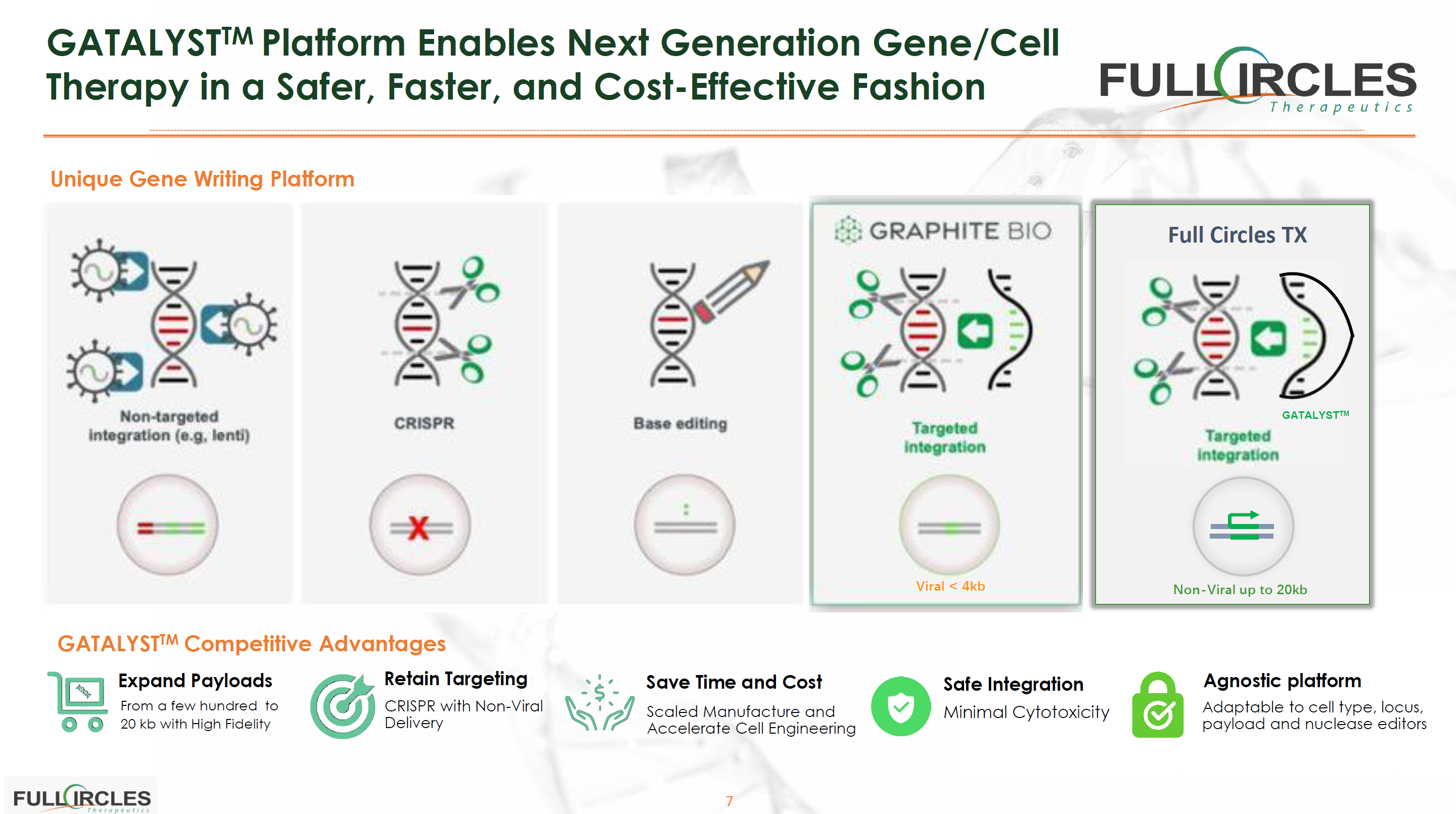 48
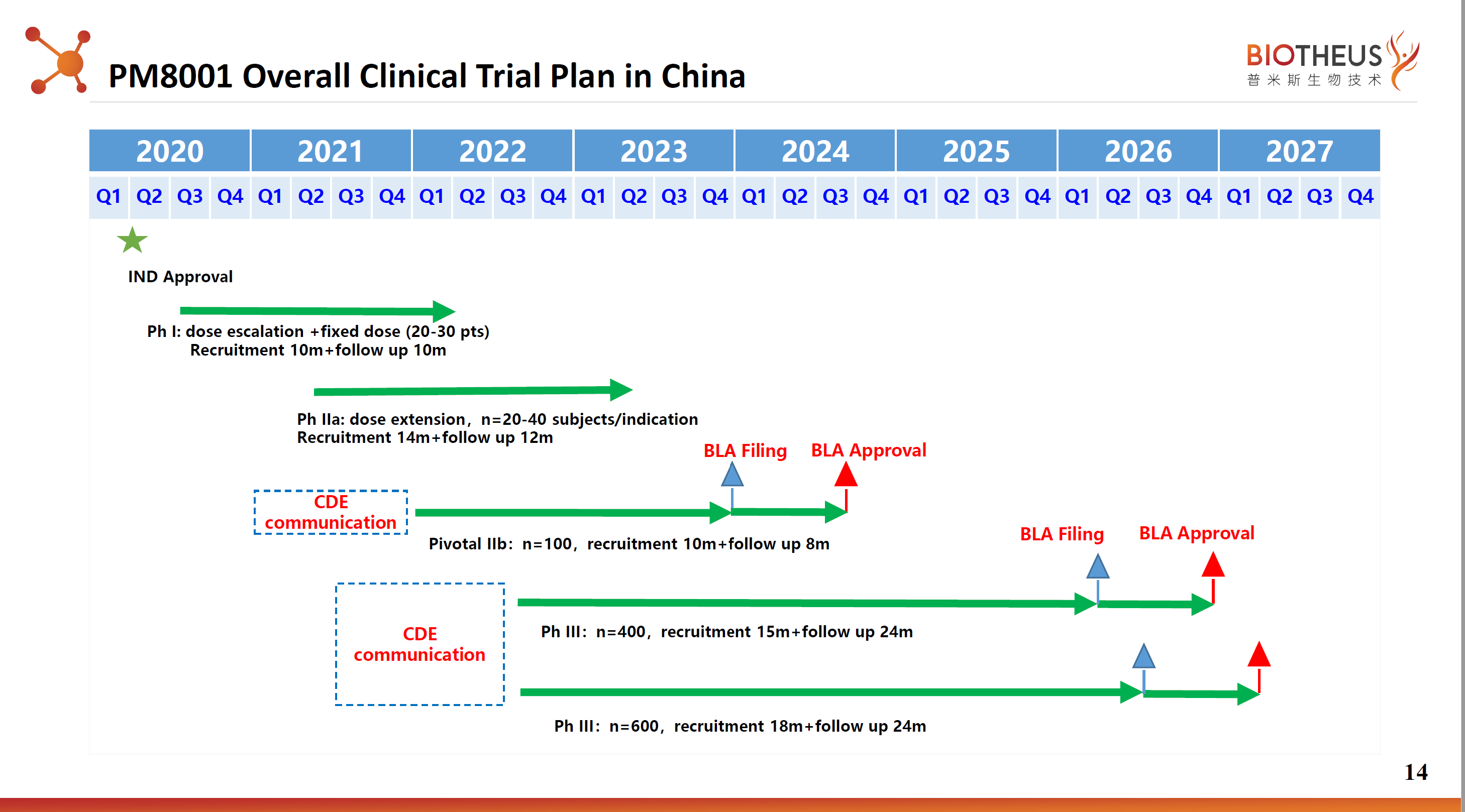 49
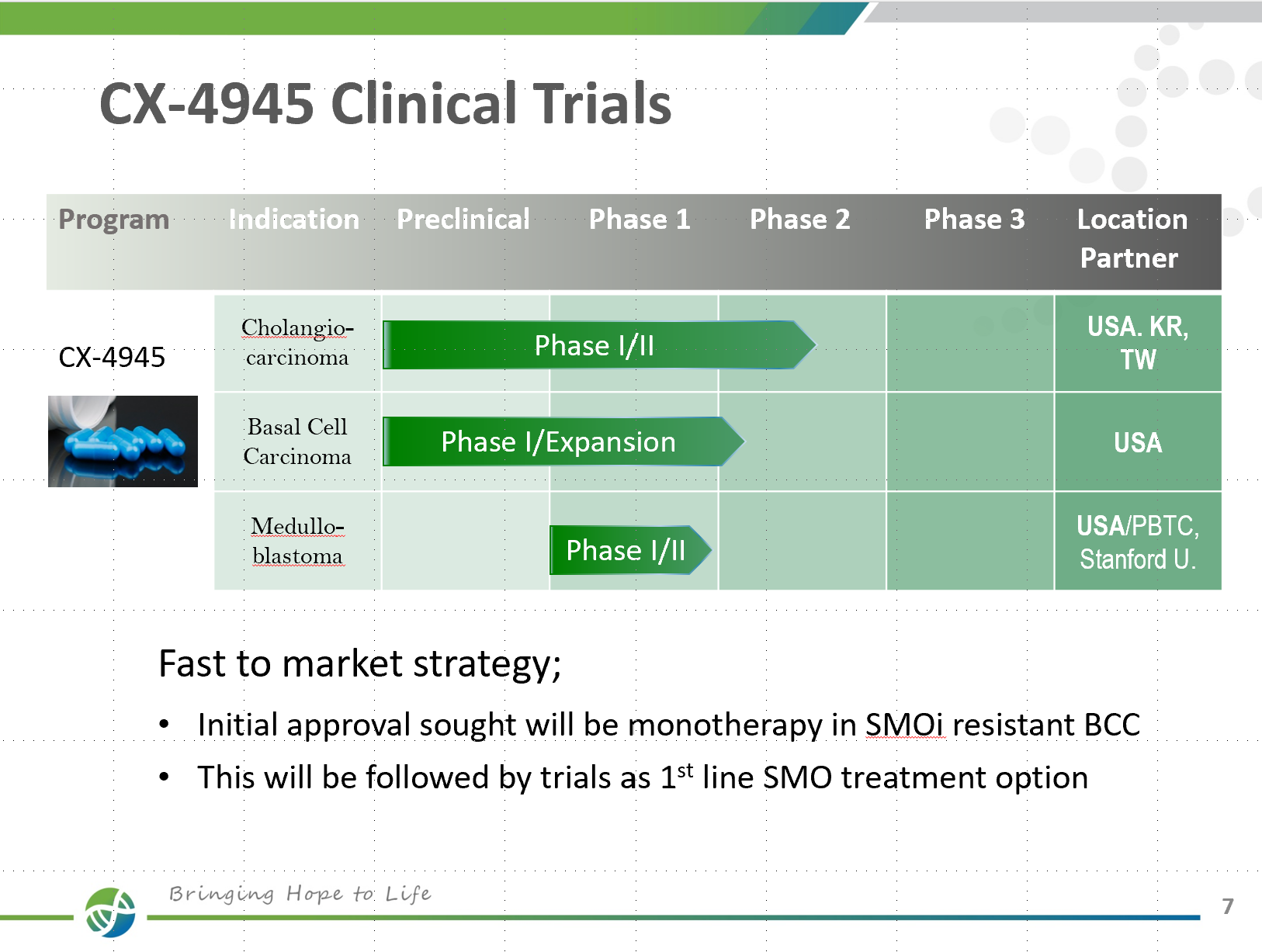 50
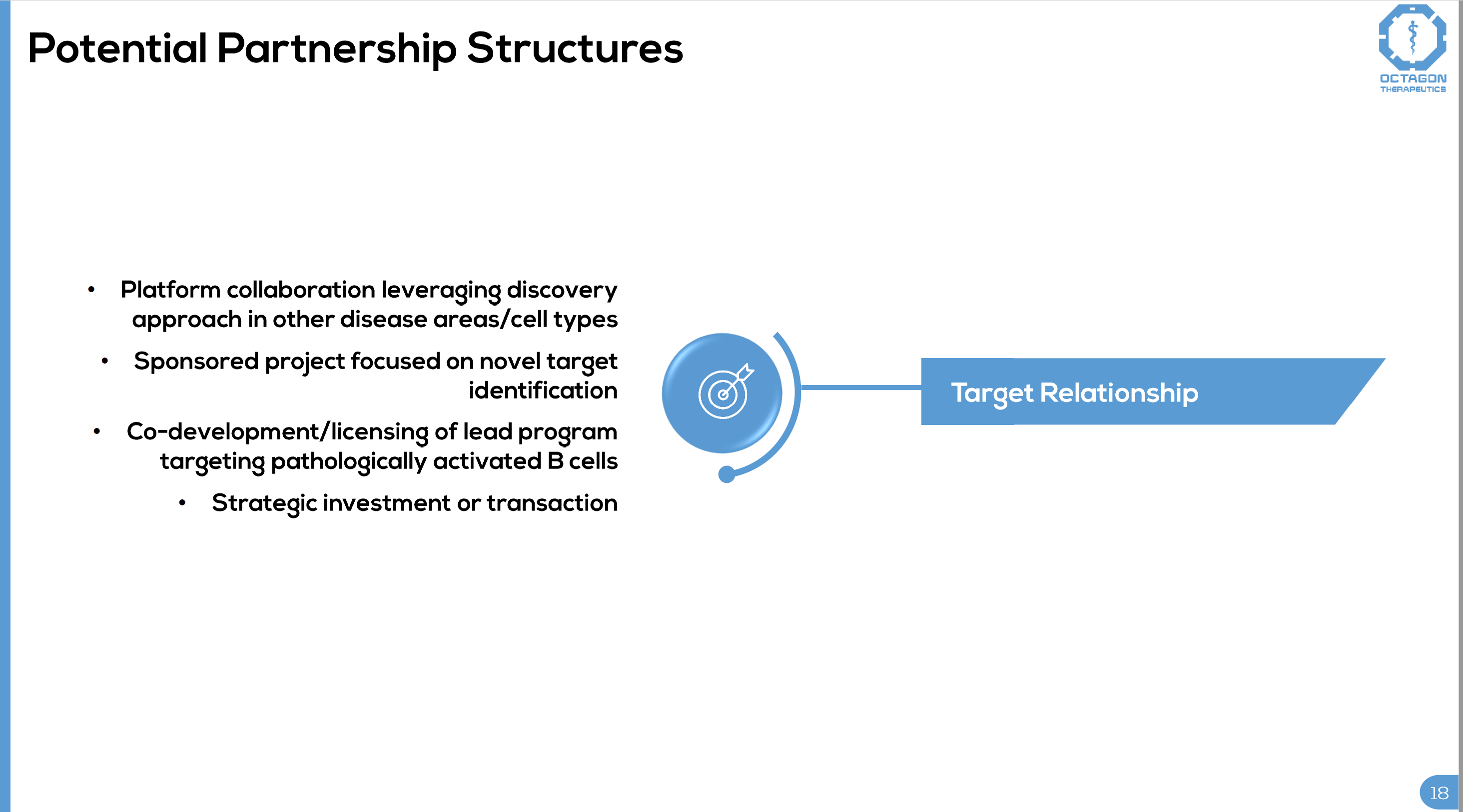 51
Summary- examples
52
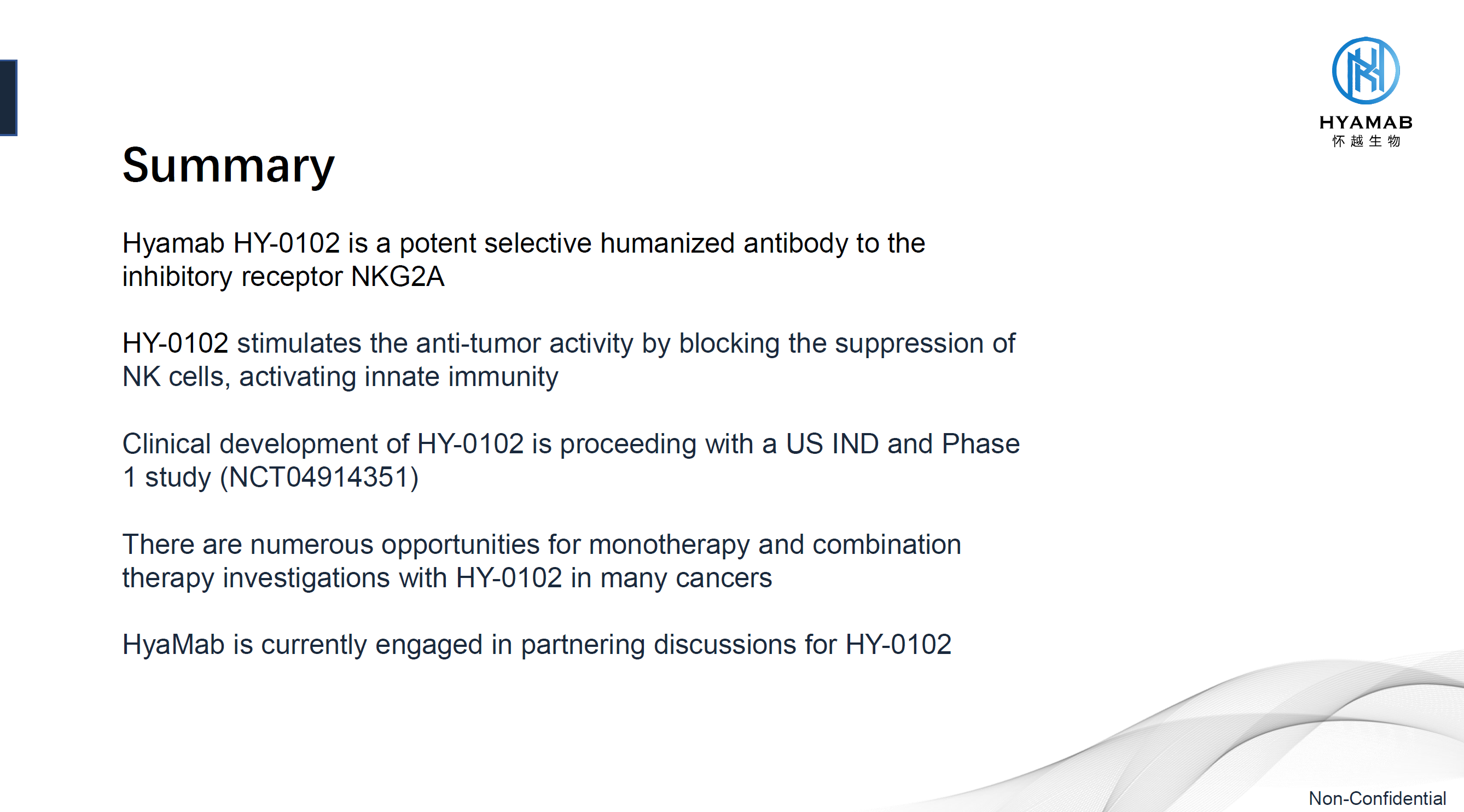 53
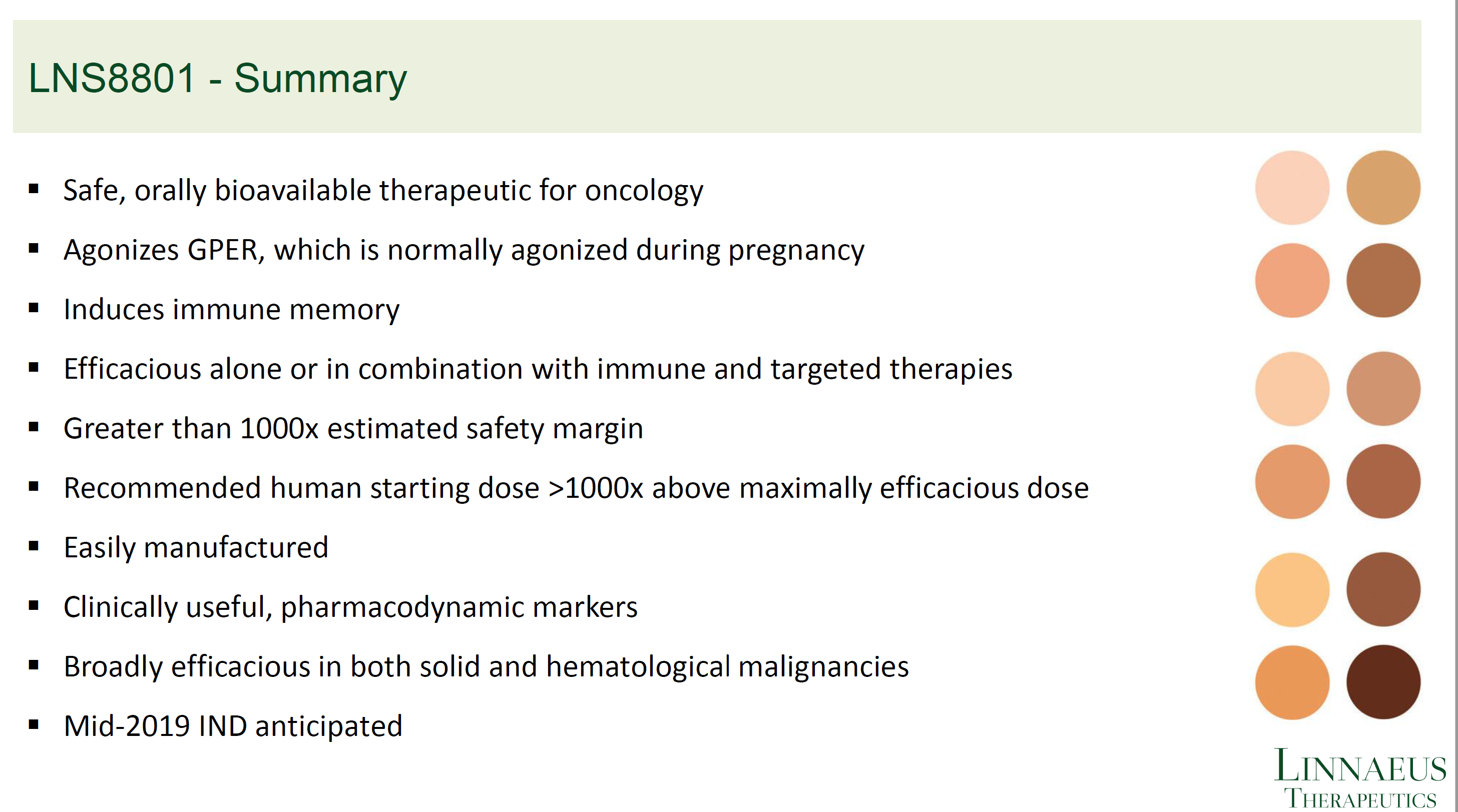 54
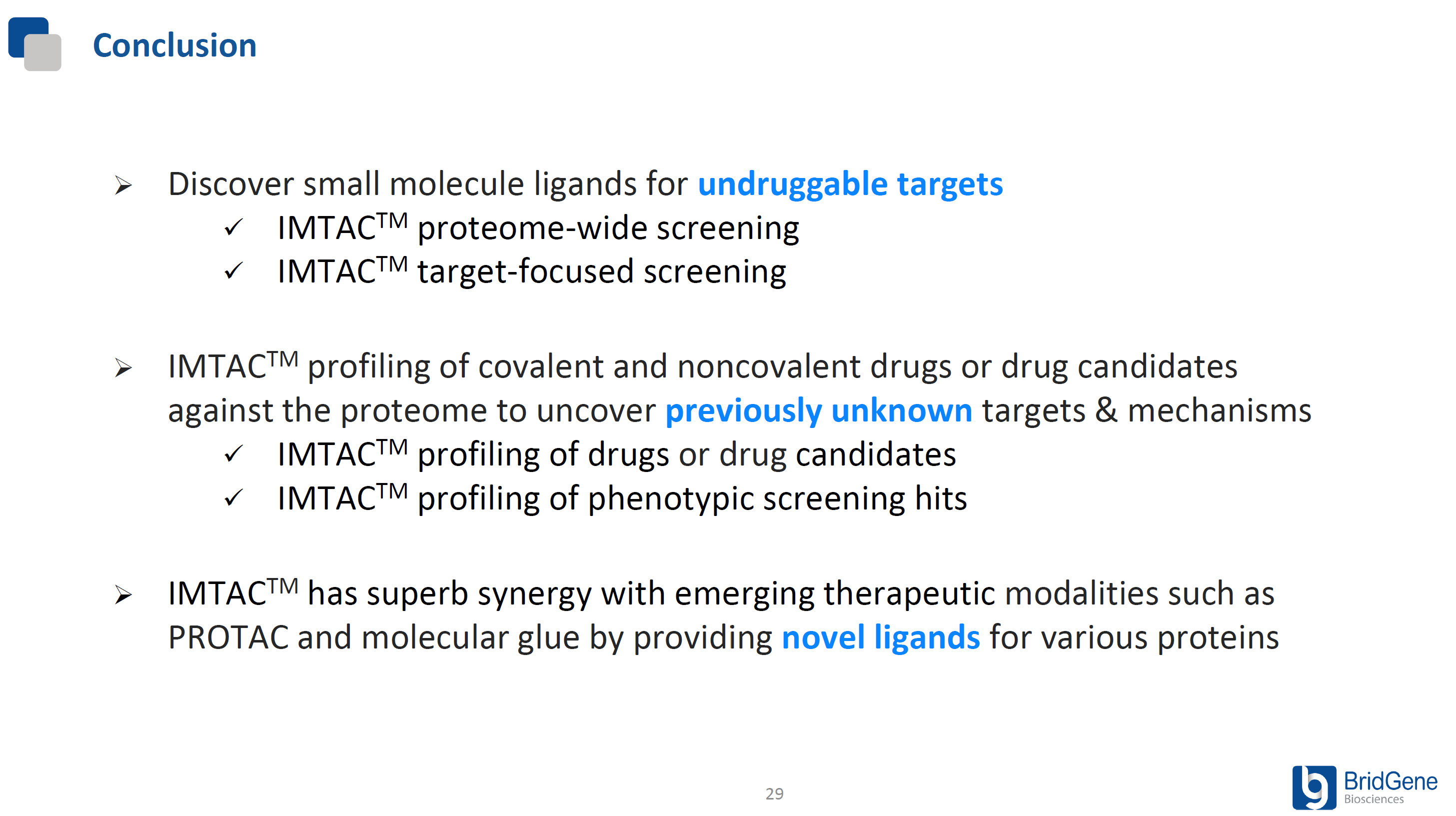 55
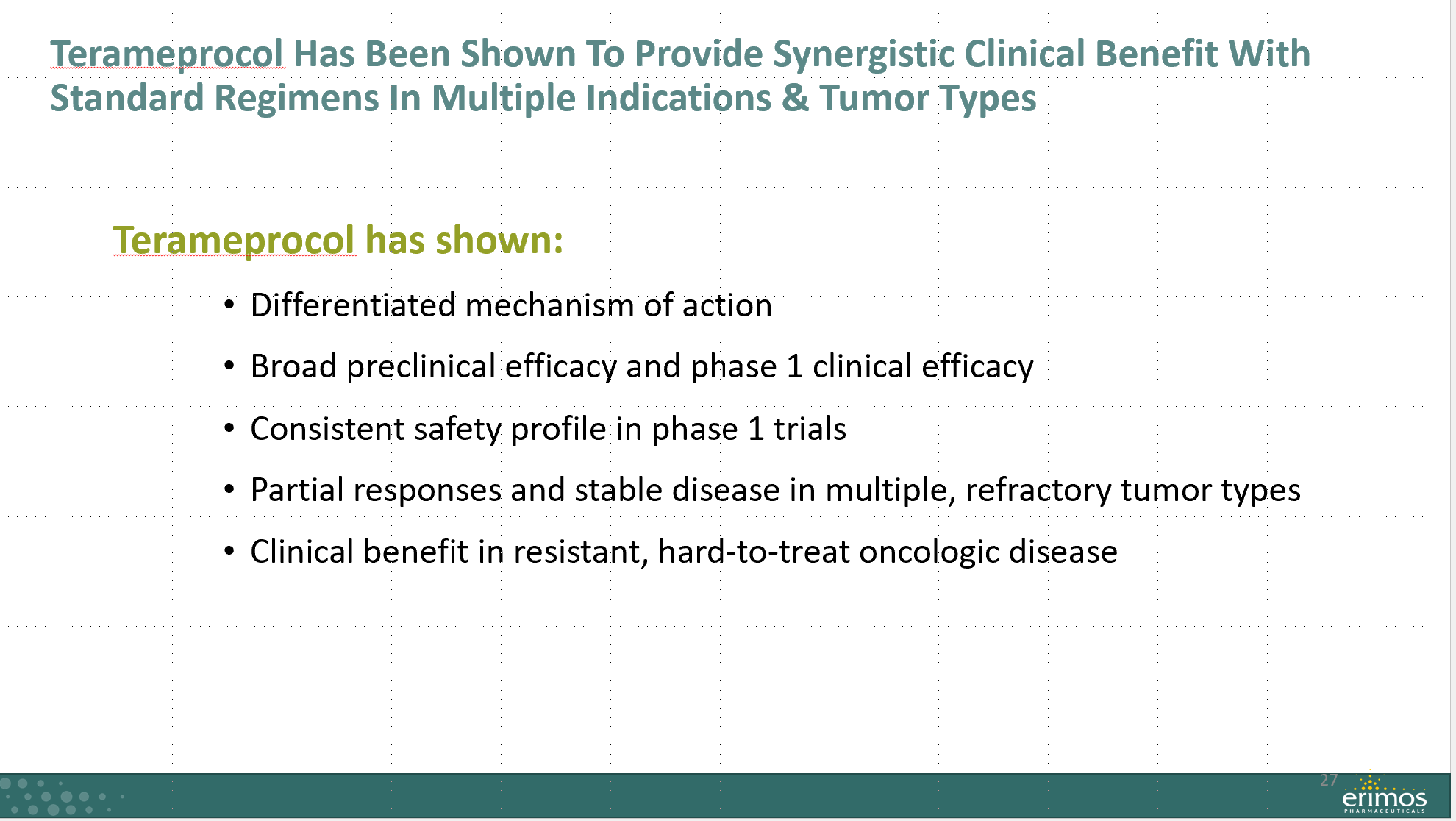 56
Remember
57